CIS 330:          _   _      _                          _   ______    _ _____        / / / /___  (_)  __   ____ _____  ____/ /  / ____/ _/_/ ____/__    __      / / / / __ \/ / |/_/  / __ `/ __ \/ __  /  / /    _/_// /  __/ /___/ /_     / /_/ / / / / />  <   / /_/ / / / / /_/ /  / /____/_/ / /__/_  __/_  __/     \____/_/ /_/_/_/|_|   \__,_/_/ /_/\__,_/   \____/_/   \____//_/   /_/
Lecture 10: 
building large projects, 
beginning C++,
C++ and structs
April 30th, 2018
Hank Childs, University of Oregon
Outline
Review
Building Large Projects
Beginning C++
C++ & Structs
Function Pointers
Idea:
You have a pointer to a function
This pointer can change based on circumstance
When you call the function pointer, it is like calling a known function
Function Pointer Example
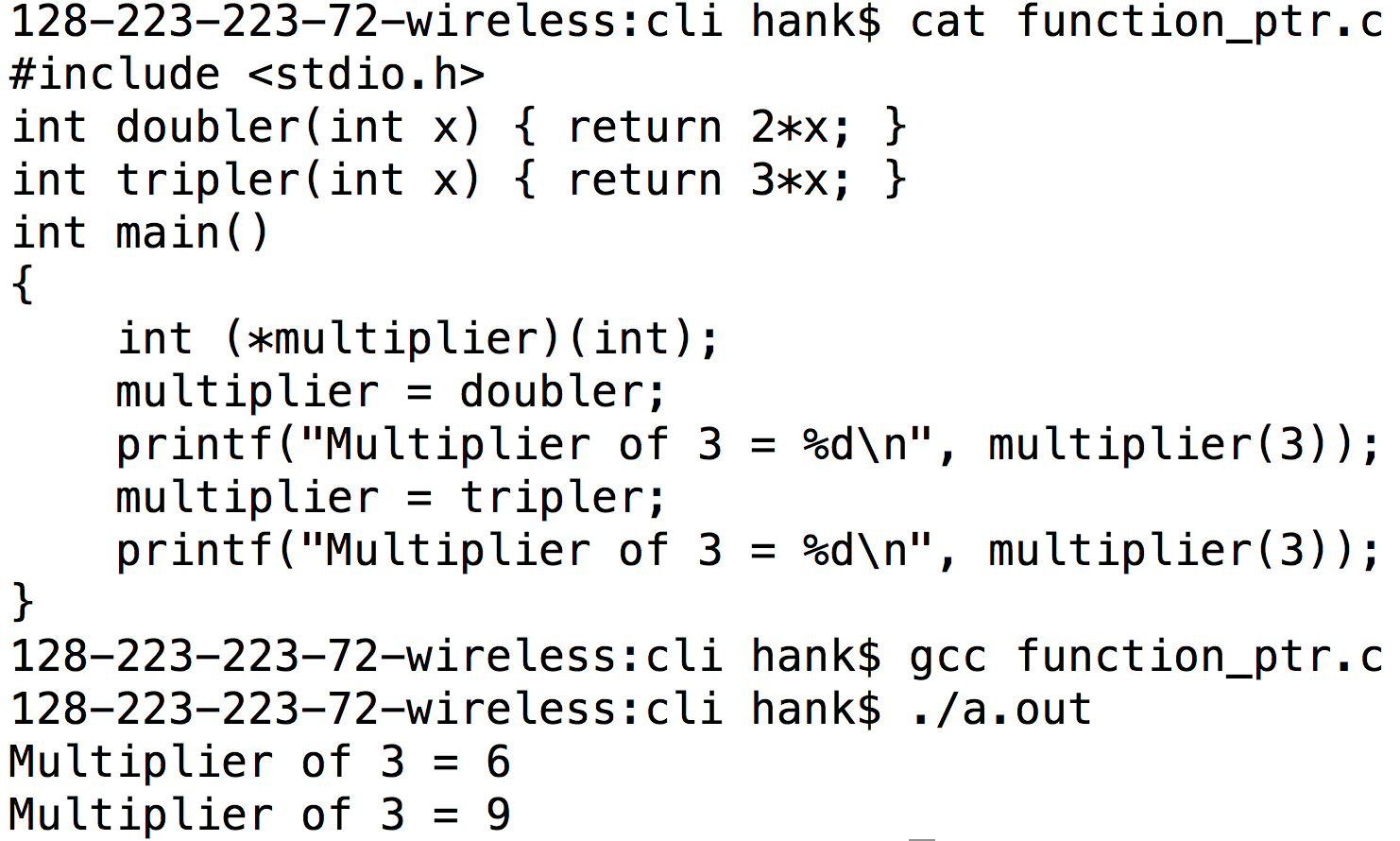 Function Pointer Example #2
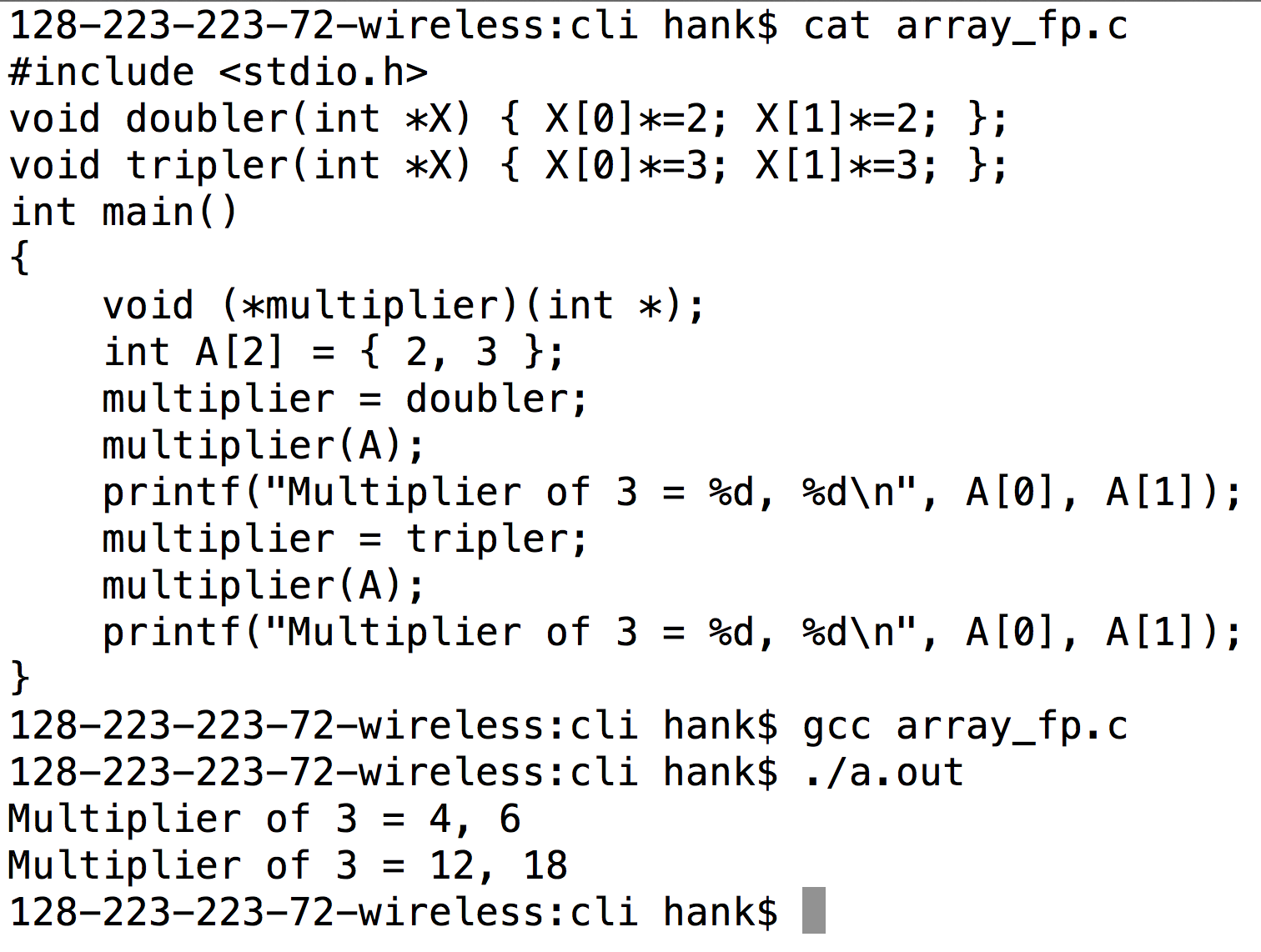 Function pointer
Part of function signature
Don’t be scared of extra ‘*’s … they just come about because of pointers in the arguments or return values.
Simple-to-Exotic Function Pointer Declarations
void (*foo)(void);
void (*foo)(int **, char ***);
char ** (*foo)(int **, void (*)(int));
These sometimes come up on interviews.
Subtyping
Subtyping
Type: a data type (int, float, structs)
Subtype / supertype:
Supertype: the abstraction of a type
(not specific)
Subtype: a concrete implementation of the supertype
(specific)
The fancy term for this is “subtype polymorphism”
Subtyping: example
Supertype: Shape
Subtypes:
Circle
Rectangle
Triangle
Subtyping works via interfaces
Must define an interface for supertype/subtypes
Interfaces are the functions you can call on the supertype/subtypes

The set of functions is fixed
Every subtype must define all functions
Subtyping
I write my routines to the supertype interface
All subtypes can automatically use this code
Don’t have to modify code when new subtypes are added

Example: 
I wrote code about Shapes.
I don’t care about details of subtypes (Triangle, Rectangle, Circle)
When new subtypes are added (Square), my code doesn’t change
Project 2D
You will extend Project 2C
You will do Subtyping
You will make a union of all the structs
You will make a struct of function pointers
This will enable subtyping
Goal: driver program works on “Shape”s and doesn’t need to know if it is a Circle, Triangle, or Rectangle.
Outline
Review
Building Large Projects
Beginning C++
C++ & Structs
3 files: prototypes.h, rectangle.c, driver.c
prototypes.h
struct Rectangle;
void IntializeRectangle(struct Rectangle *r, double v1, double v2, double v3, double v4);
rectangle.c
struct Rectangle
{
   double minX, maxX, minY, maxY;
};

void IntializeRectangle(struct Rectangle *r, double v1, double v2, double v3, double v4)
{
    r->minX = v1;    r->maxX = v2;    r->minY = v3;    r->maxY = v4;
}
driver.c
#include <prototypes.h>

int main()
{
    struct Rectangle r; 
    InitializeRectangle(r, 0, 1, 0, 1.5);
}
Makefile for prototypes.h, rectangle.c, driver.c
Makefile
proj2B: rectangle.o driver.o 
	gcc -o proj2B driver.o rectangle.o

driver.o: prototypes.h driver.c
	gcc -I. -c driver.c

rectangle.o: prototypes.h rectangle.c
	gcc -I. -c rectangle.c
Definition of Rectangle in rectangle.cWhy is this a problem?
prototypes.h
struct Rectangle;
void IntializeRectangle(struct Rectangle *r, double v1, double v2, double v3, double v4);
rectangle.c
struct Rectangle
{
   double minX, maxX, minY, maxY;
};

void IntializeRectangle(struct Rectangle *r, double v1, double v2, double v3, double v4)
{
    r->minX = v1;    r->maxX = v2;    r->minY = v3;    r->maxY = v4;
}
“gcc –c driver.c” needs to make an object file.  
It needs info about Rectangle then, not later.
driver.c
#include <prototypes.h>

int main()
{
    struct Rectangle r; 
    InitializeRectangle(&r, 0, 1, 0, 1.5);
}
New gcc option: “gcc –E”
The fix is to make sure driver.c has access to the Rectangle struct definition.
driver.c
#include <prototypes.h>

int main()
{
    struct Rectangle r; 
    InitializeRectangle(r, 0, 1, 0, 1.5);
}
gcc –E shows what the compiler sees after satisfying “preprocessing”, which includes steps like “#include”.
# 1 "driver.c"
# 1 "<built-in>" 1
# 1 "<built-in>" 3
# 162 "<built-in>" 3
# 1 "<command line>" 1
# 1 "<built-in>" 2
# 1 "driver.c" 2
# 1 "./prototypes.h" 1

struct Rectangle;

void InitializeRectangle(struct Rectangle *r, double v1, double v2, double v3, double v4);
# 2 "driver.c" 2

int main()
{
    struct Rectangle r;
    InitializeRectangle(r, 0, 1, 0, 1.5);
}
gcc –E –I. driver.c
This is it.  If the compiler can’t figure out how to make object file with this, then it has to give up.
4 files: struct.h, prototypes.h, rectangle.c, driver.c
struct.h
struct Rectangle
{
   double minX, maxX, minY, maxY;
};
prototypes.h
#include <struct.h>
void InitializeRectangle(struct Rectangle *r, double v1, double v2, double v3, double v4);
rectangle.c
#include <struct.h>
#include <prototypes.h>
void InitializeRectangle(struct Rectangle *r, double v1, double v2, double v3, double v4)
{
    r->minX = v1;    r->maxX = v2;    r->minY = v3;    r->maxY = v4;
}
#include <struct.h>
#include <prototypes.h>
int main()
{
    struct Rectangle r; 
    InitializeRectangle(&r, 0, 1, 0, 1.5);
}
driver.c
What is the problem with this configuration?
Compilation error
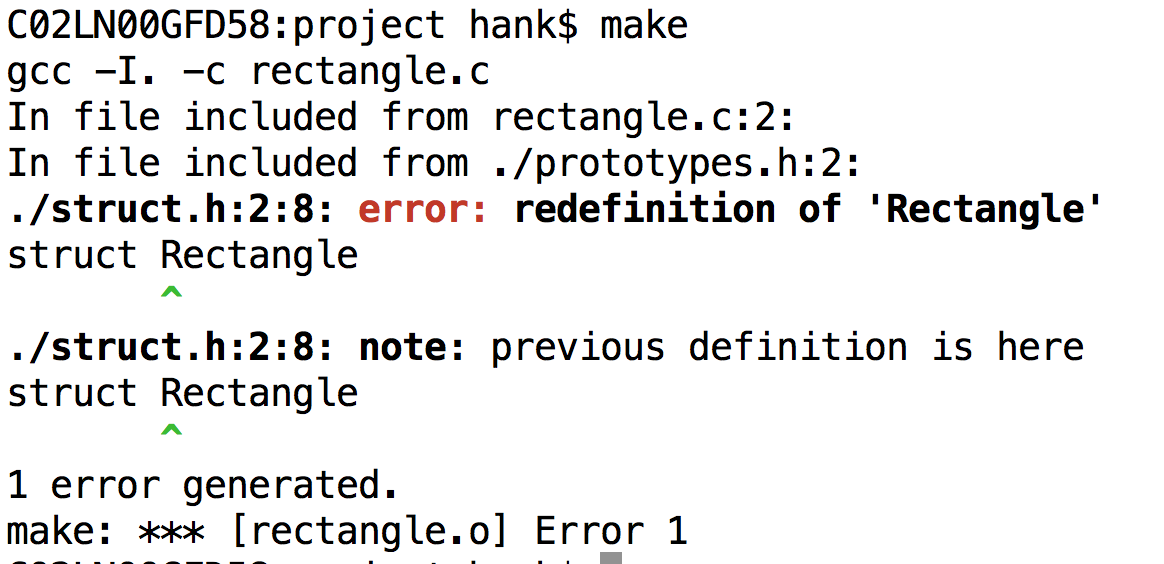 gcc –E rectangle.c
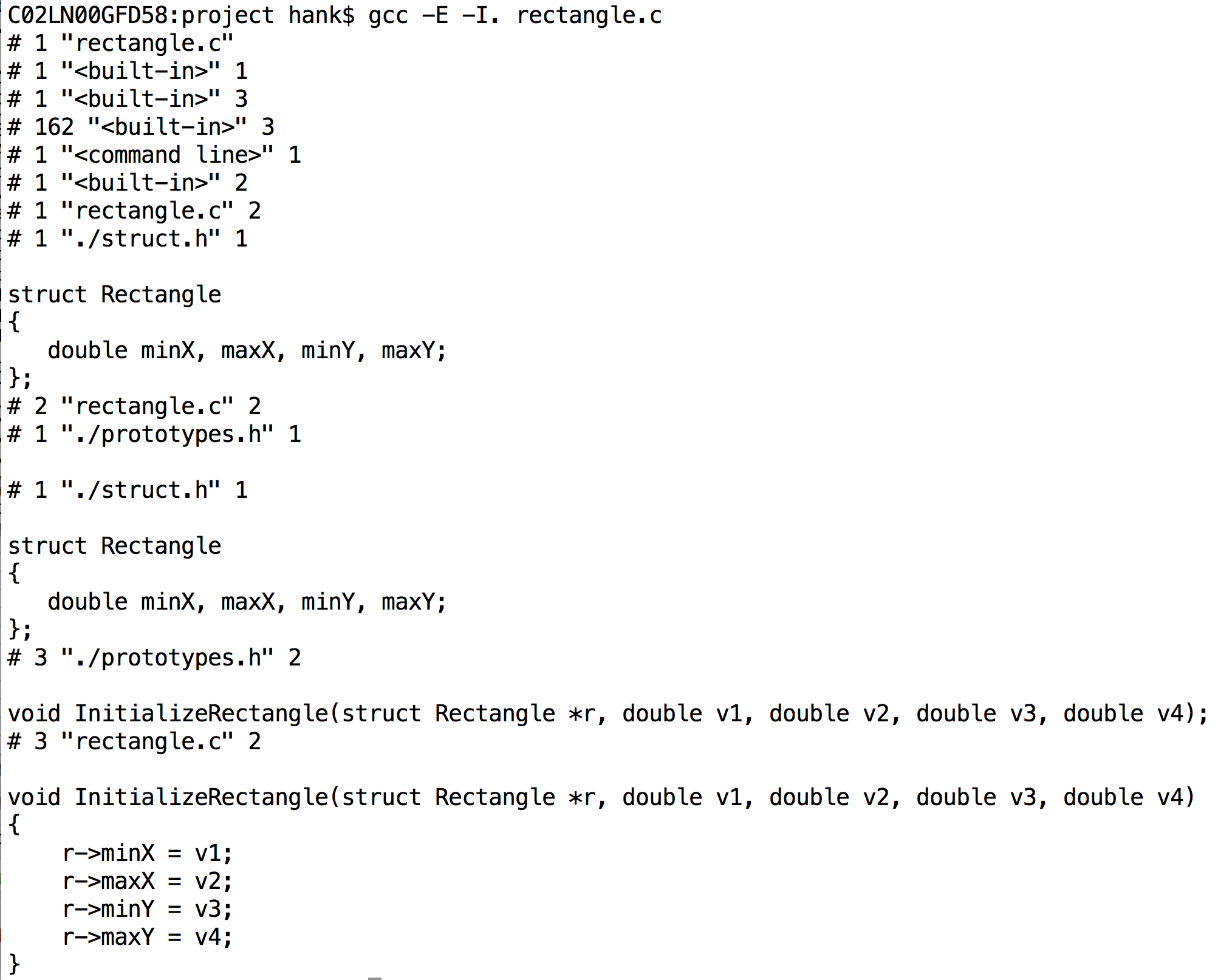 How to fix?
Solution #1: don’t include it twice
 Turns out, that is hard
Solution #2: need more infrastructure – macros
(This motivates the next ten slides)
Preprocessor
Preprocessor:
takes an input program
produces another program (which is then compiled)
C has a separate language for preprocessing
Different syntax than C
Uses macros (“#”)
macro (“macroinstruction”): rule for replacing input characters with output characters
Preprocessor Phases
Resolve #includes
(we understand #include phase)
Conditional compilation (#ifdef)
Macro replacement
Special macros
#define compilation
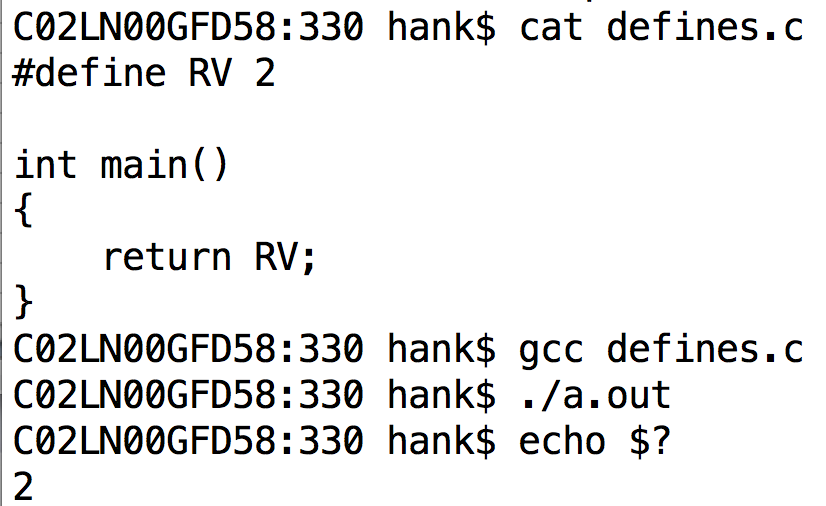 This is an example of macro replacement.
#define via gcc command-line option
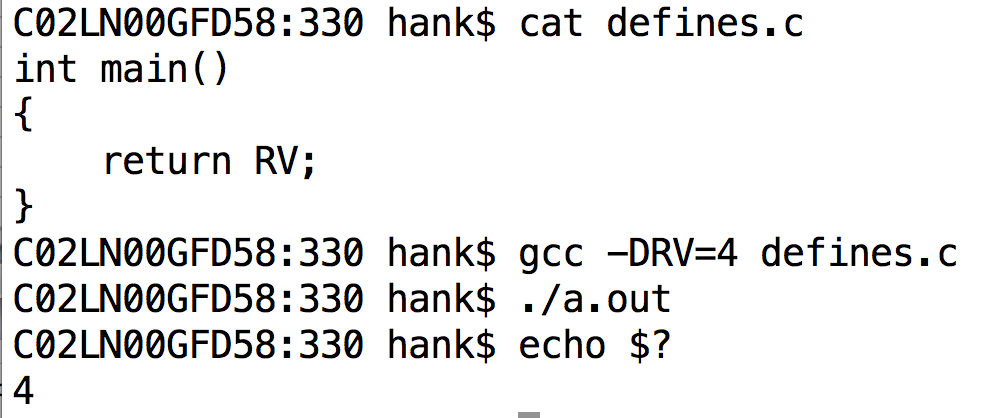 Conflicting –D and #define
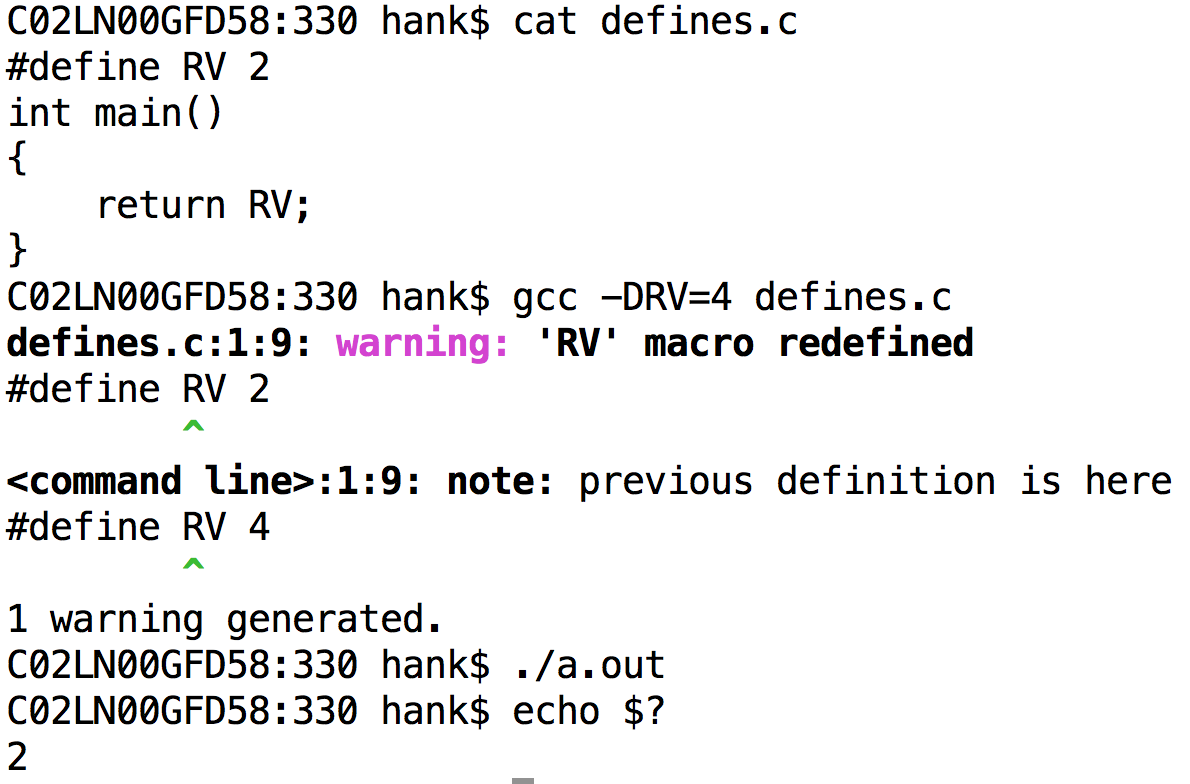 Conditional compilation
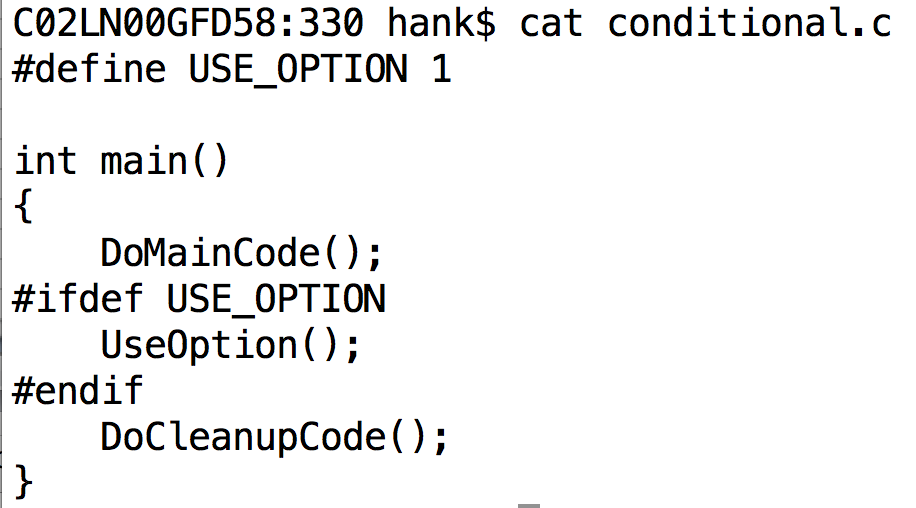 Conditional compilation controlled via compiler flags
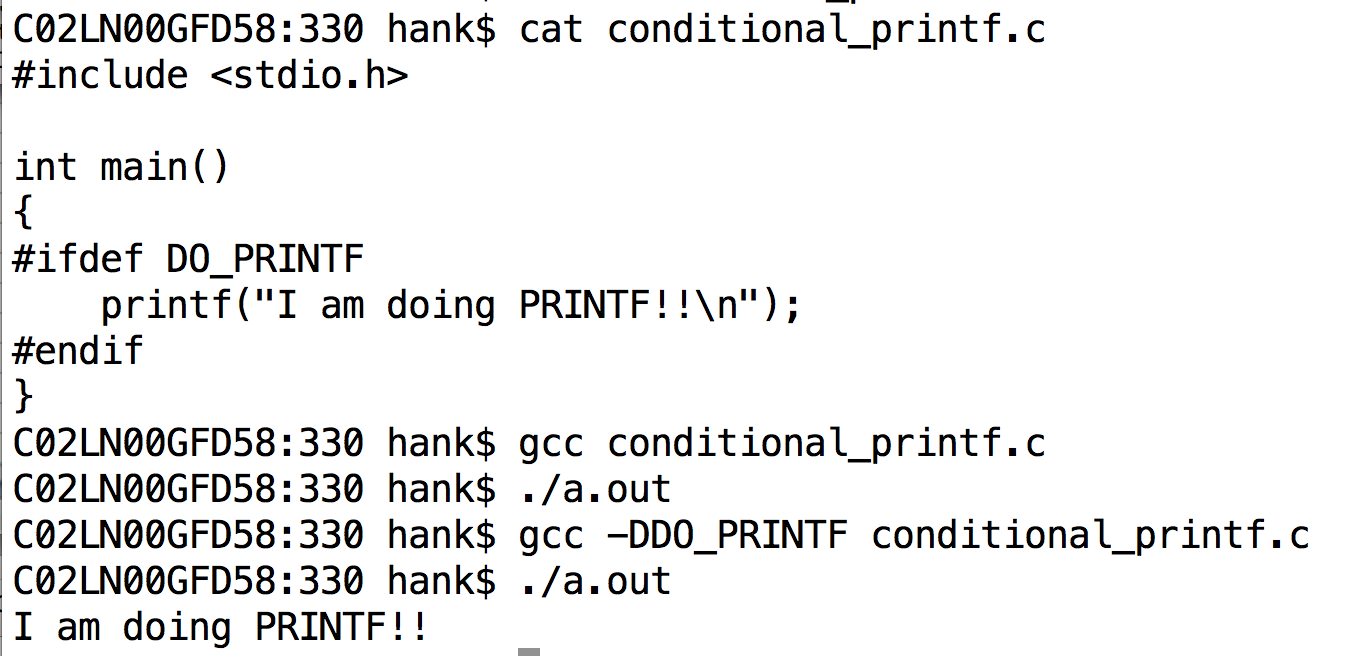 This is how configure/cmake controls the compilation.
4 files: struct.h, prototypes.h, rectangle.c, driver.c
struct.h
struct Rectangle
{
   double minX, maxX, minY, maxY;
};
prototypes.h
#include <struct.h>
void InitializeRectangle(struct Rectangle *r, double v1, double v2, double v3, double v4);
rectangle.c
#include <struct.h>
#include <prototypes.h>
void InitializeRectangle(struct Rectangle *r, double v1, double v2, double v3, double v4)
{
    r->minX = v1;    r->maxX = v2;    r->minY = v3;    r->maxY = v4;
}
#include <struct.h>
#include <prototypes.h>
int main()
{
    struct Rectangle r; 
    InitializeRectangle(&r, 0, 1, 0, 1.5);
}
driver.c
What is the problem with this configuration?
Compilation error
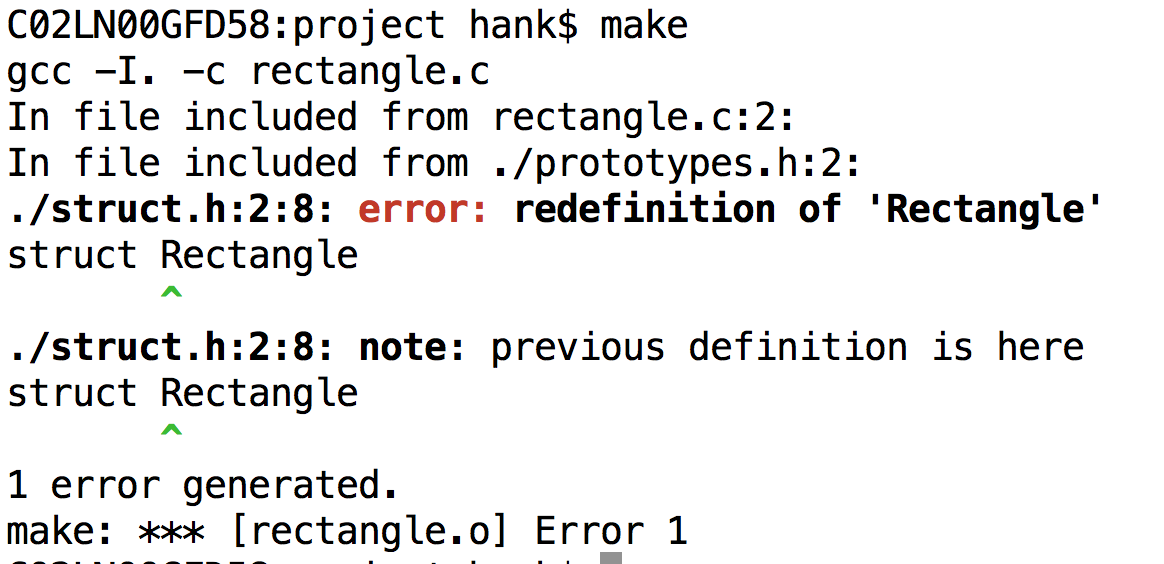 gcc –E rectangle.c
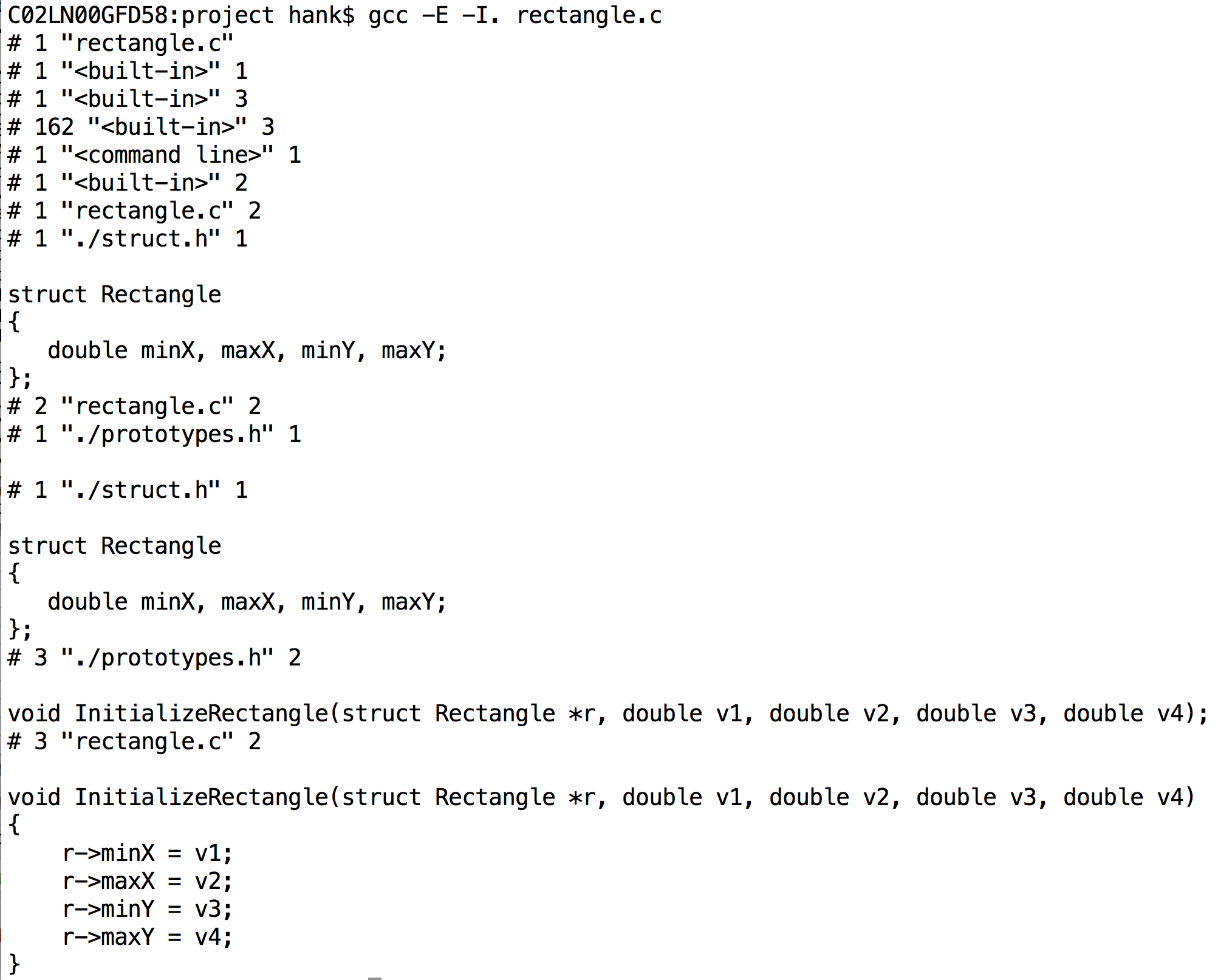 #ifndef / #define to the rescue
struct.h
#ifndef RECTANGLE_330
#define RECTANGLE_330

struct Rectangle
{
   double minX, maxX, minY, maxY;
};

#endif
Why does this work?
This problem comes up a lot with big projects, and especially with C++.
There is more to macros…
Macros are powerful & can be used to generate custom code.
Beyond what we will do here.
Two special macros that are useful:
__FILE__ and __LINE__
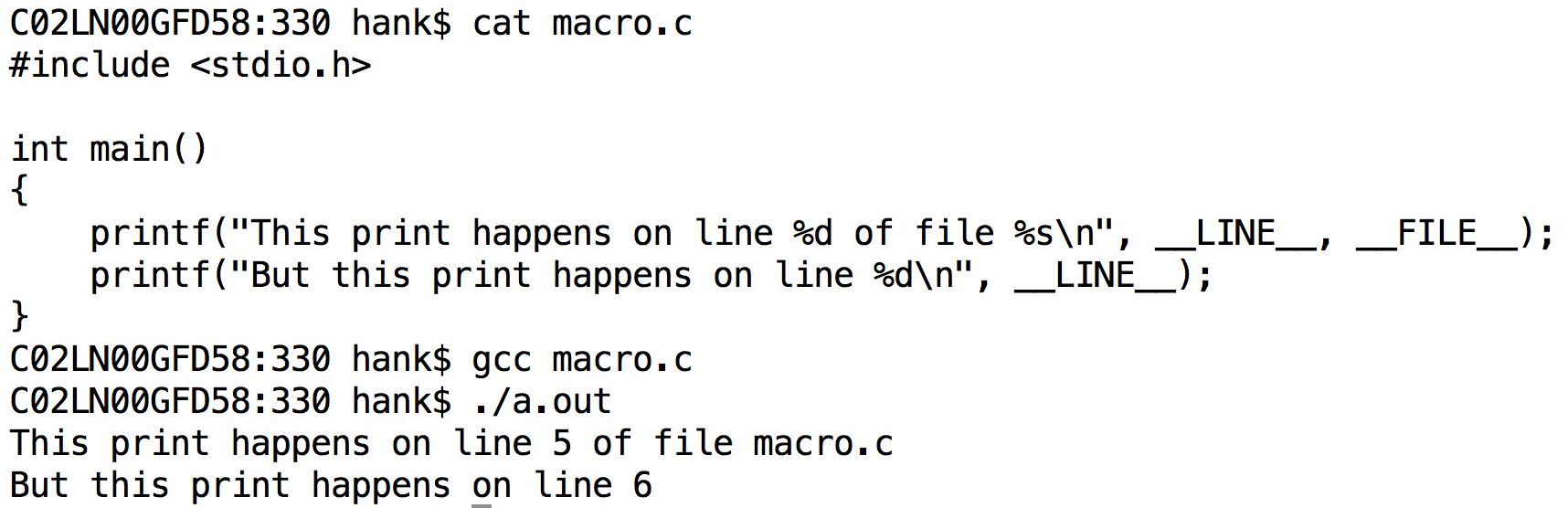 (Do an example with __LINE__, __FILE__)
Outline
Review
Building Large Projects
Beginning C++
C++ & Structs
Relationship between C and C++
C++ adds new features to C
Increment operator!
For the most part, C++ is a superset of C
A few invalid C++ programs that are valid C programs
Early C++ “compilers” just converted programs to C
A new compiler: g++
g++ is the GNU C++ compiler
Flags are the same
Compiles C programs as well
(except those that aren’t valid C++ programs)
.c vs .C
Unix is case sensitive
(So are C and C++)
Conventions:
.c: C file
.C: C++ file
.cxx: C++ file
.cpp: C++ file (this is pretty rare)
Gnu compiler will sometimes assume the language based on the extension … CLANG won’t.
Variable declaration (1/2)
You can declare variables anywhere with C++!
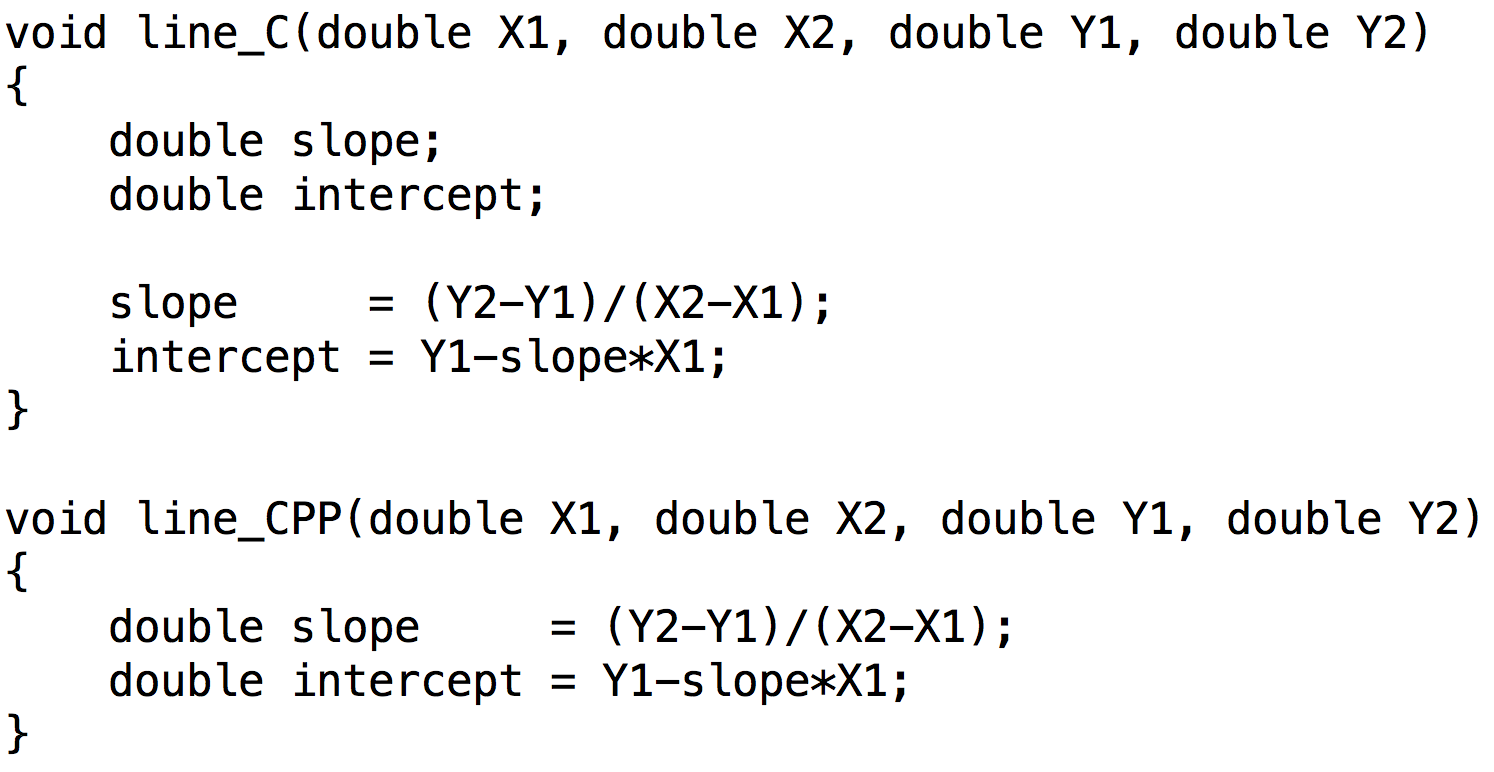 Variable declaration (2/2)
You can declare variables anywhere with C++!
Why is this bad?
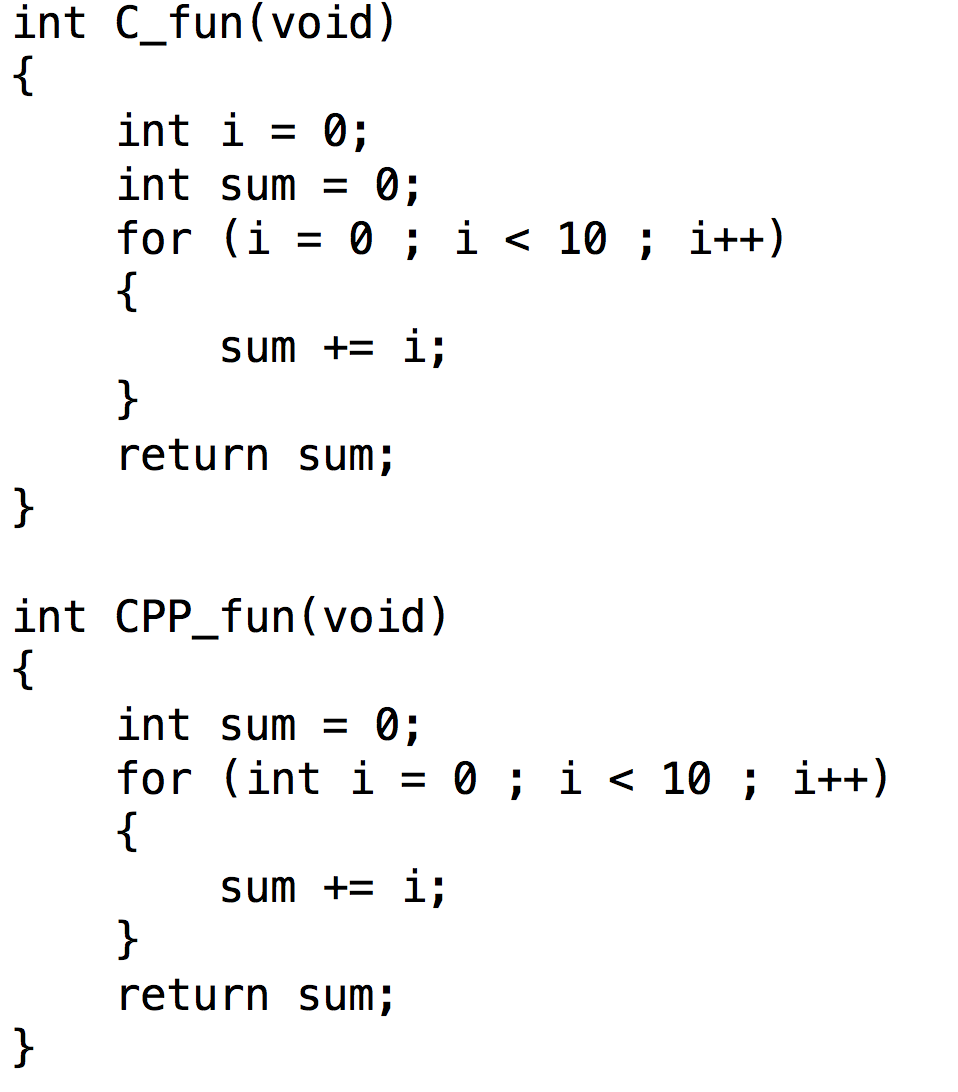 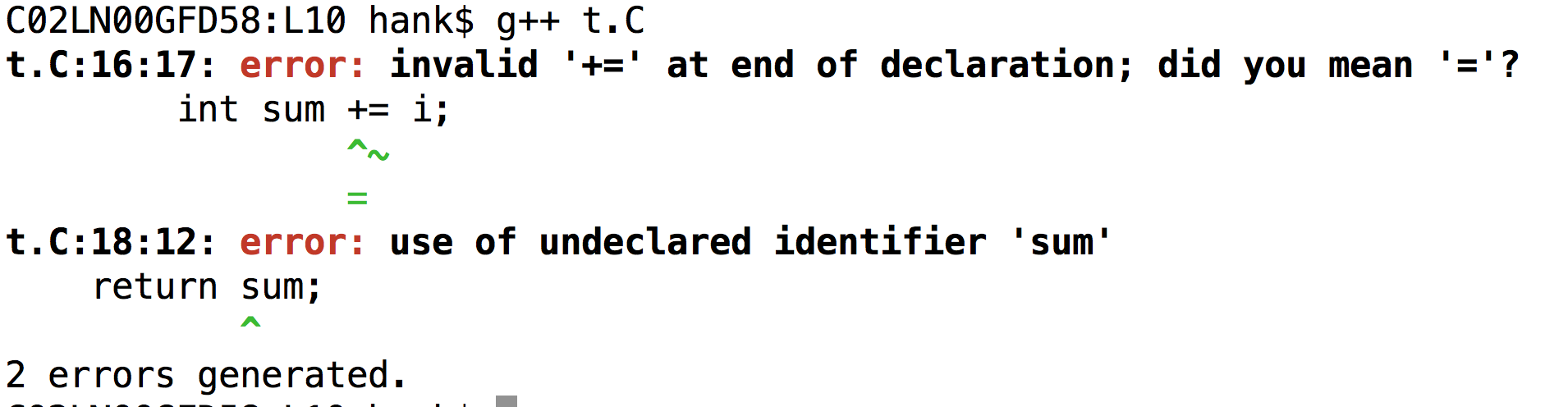 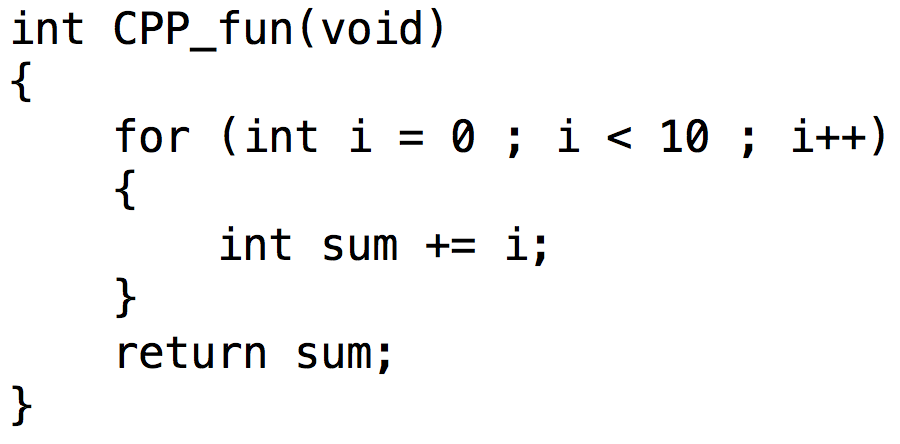 What compiler error
would you get?
C-style Comments
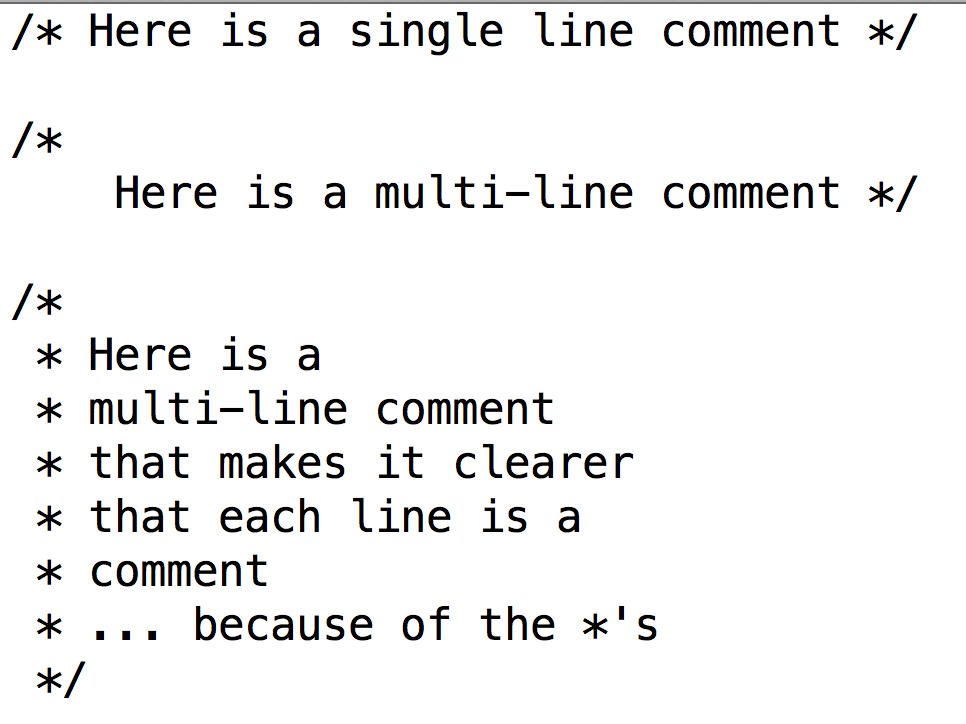 C++-style comments
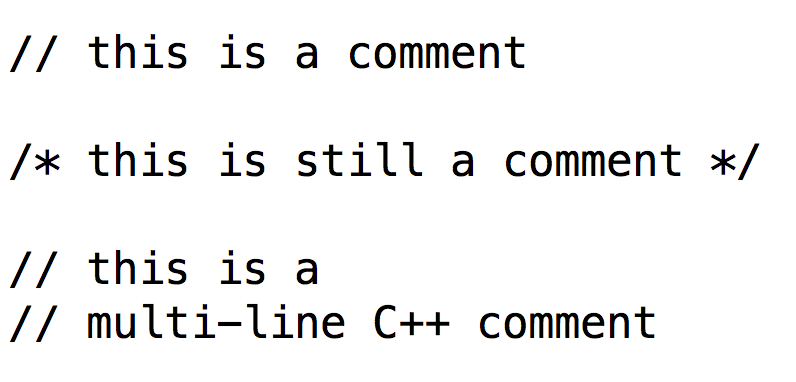 When you type “//”, the rest of the line is a comment, whether you want it to be or not.
Valid C program that is not a valid C++ program
We have now learned enough to spot one (the?) valid C program that is not a valid C++ program
(lectured on this earlier)
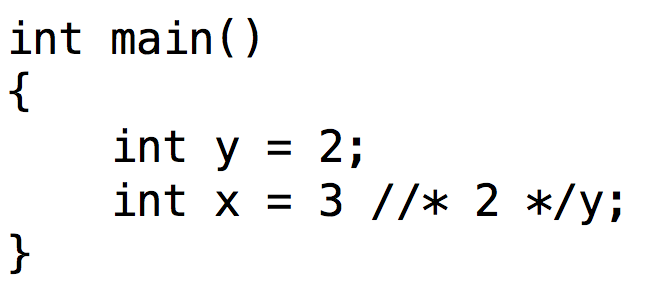 Problem with C…
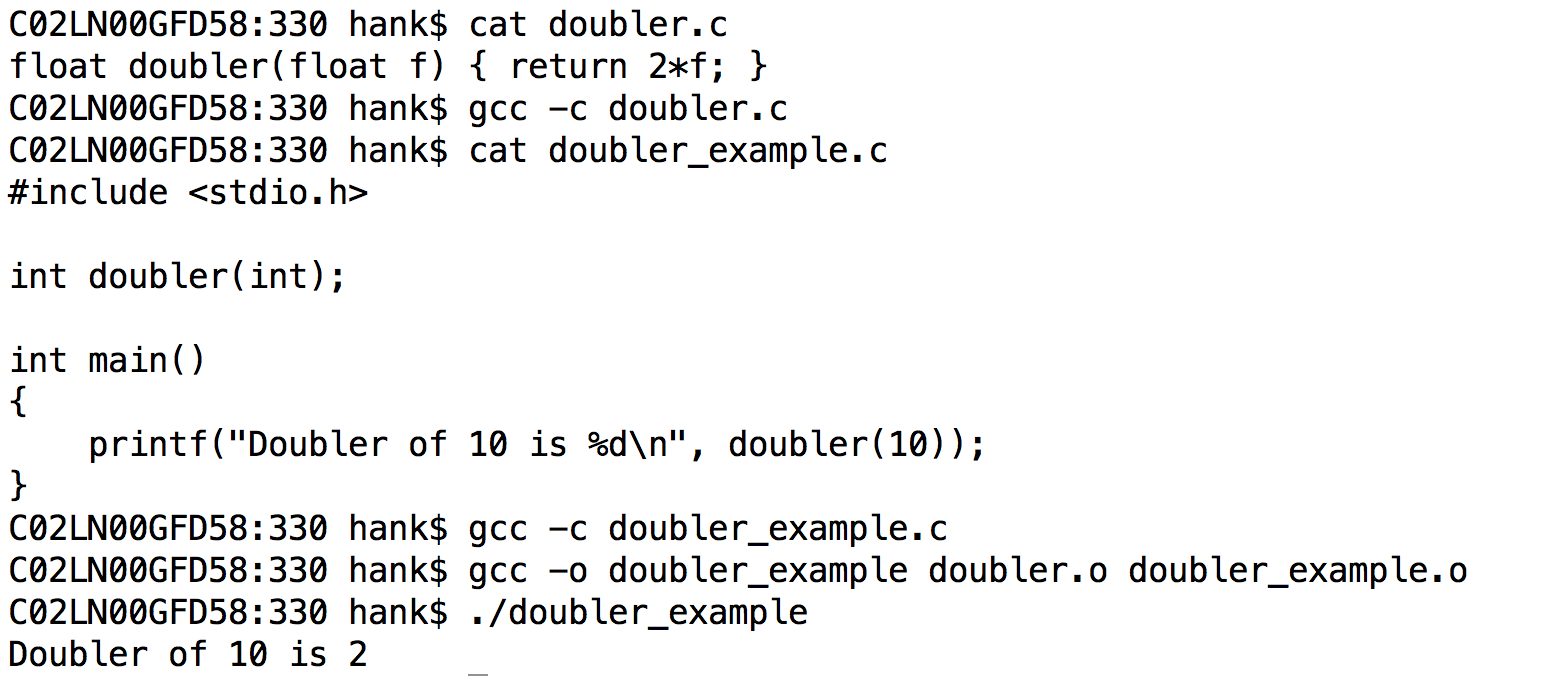 Problem with C…
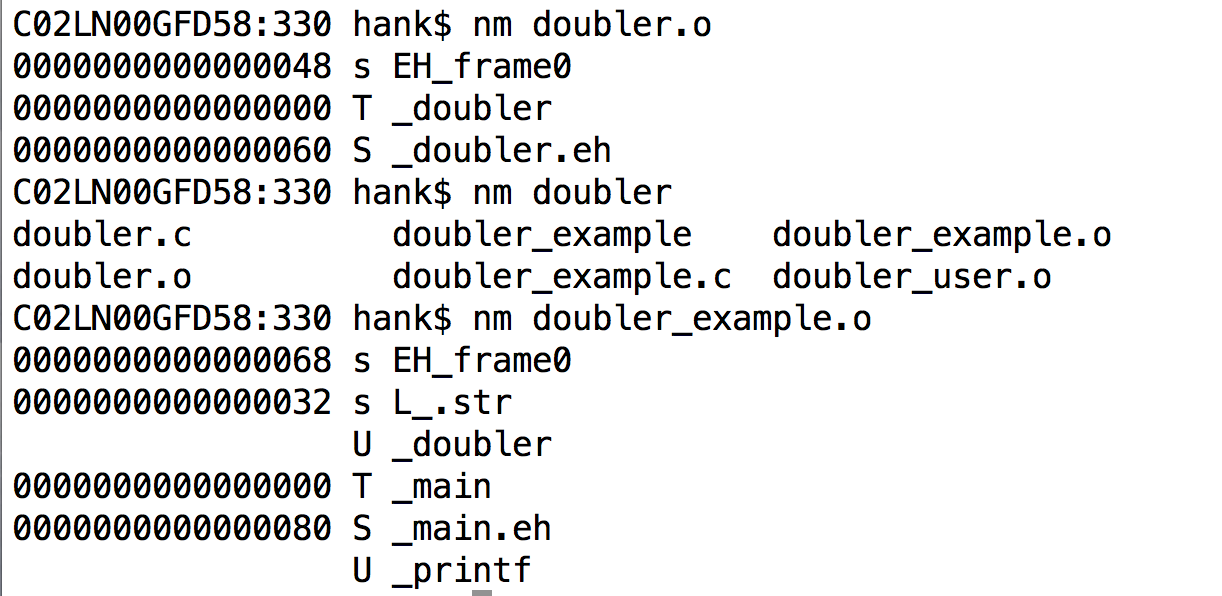 No checking of type…
Problem is fixed with C++…
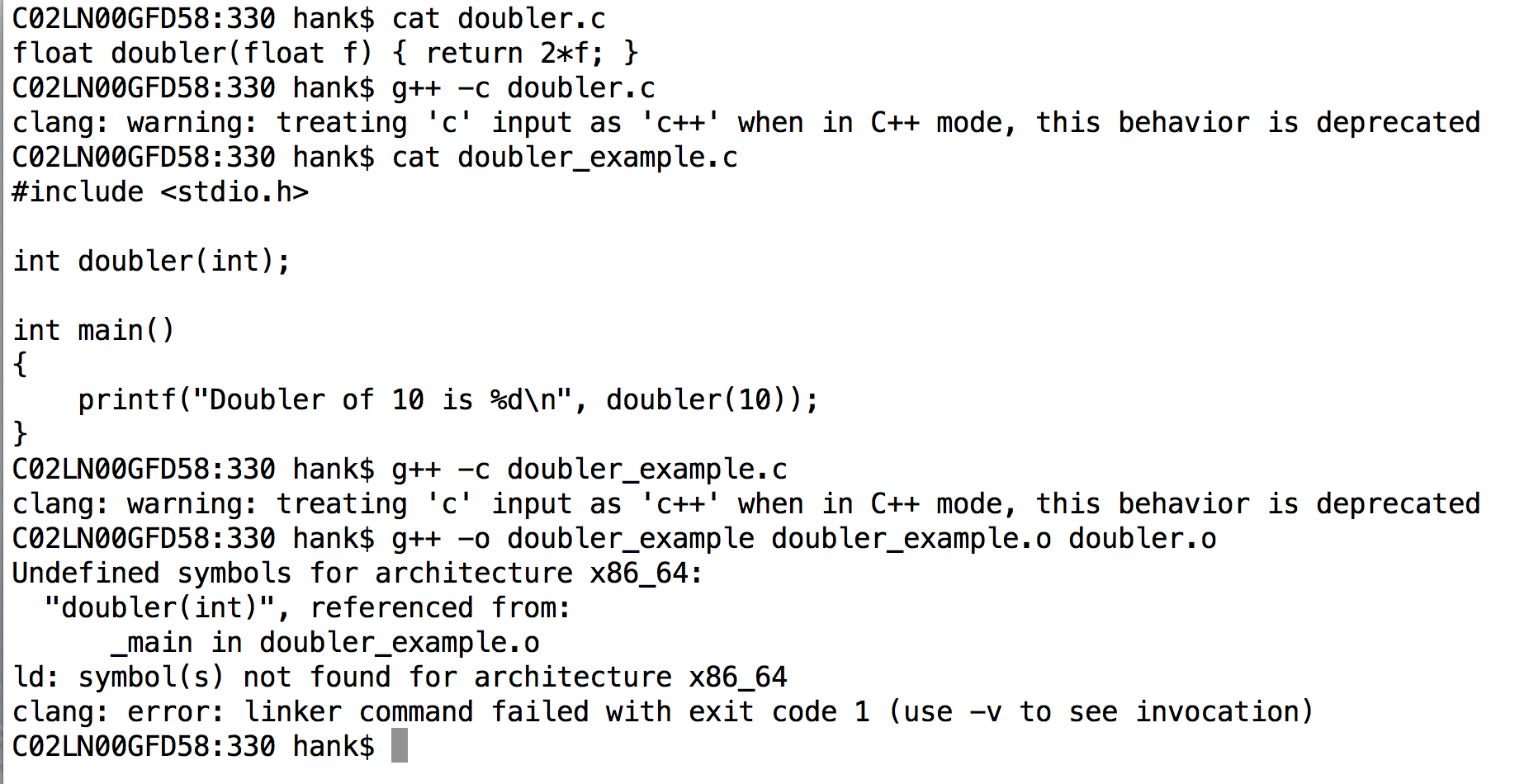 Problem is fixed with C++…
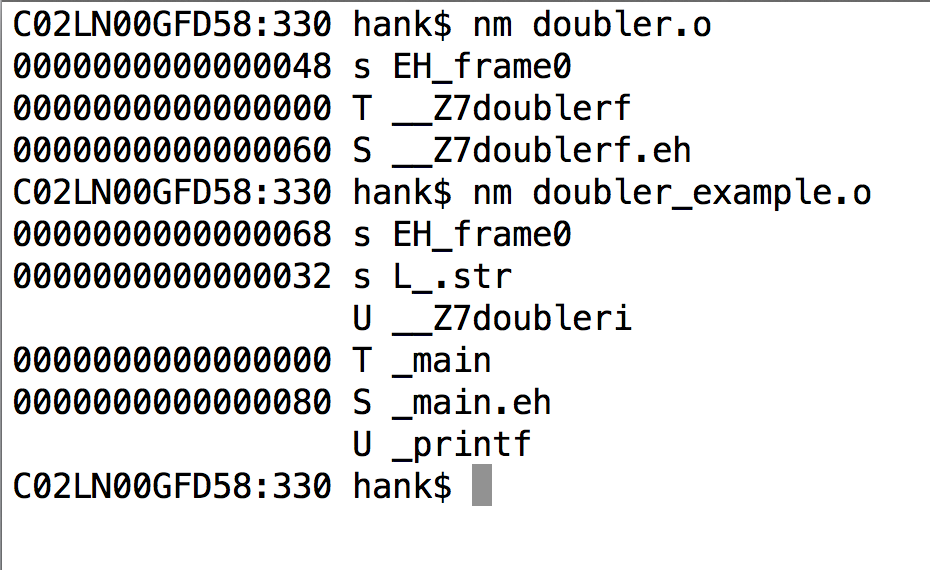 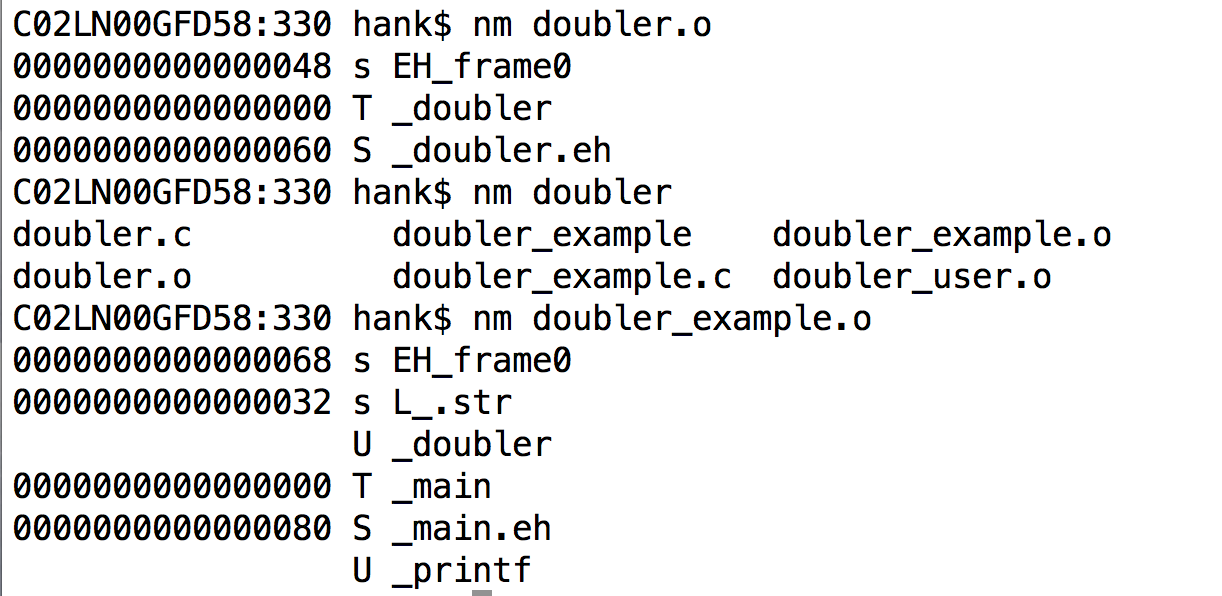 This will affect you with C++.  Before you got unresolved symbols when you forgot to define the function.  Now you will get it when the arguments don’t match up.  Is this good?
Mangling
Mangling refers to combining information about arguments and “mangling” it with function name.
Way of ensuring that you don’t mix up functions.
Return type not mangled, though
Causes problems with compiler mismatches
C++ compilers haven’t standardized.
Can’t take library from icpc and combine it 		with g++.
C++ will let you overload functions with different types
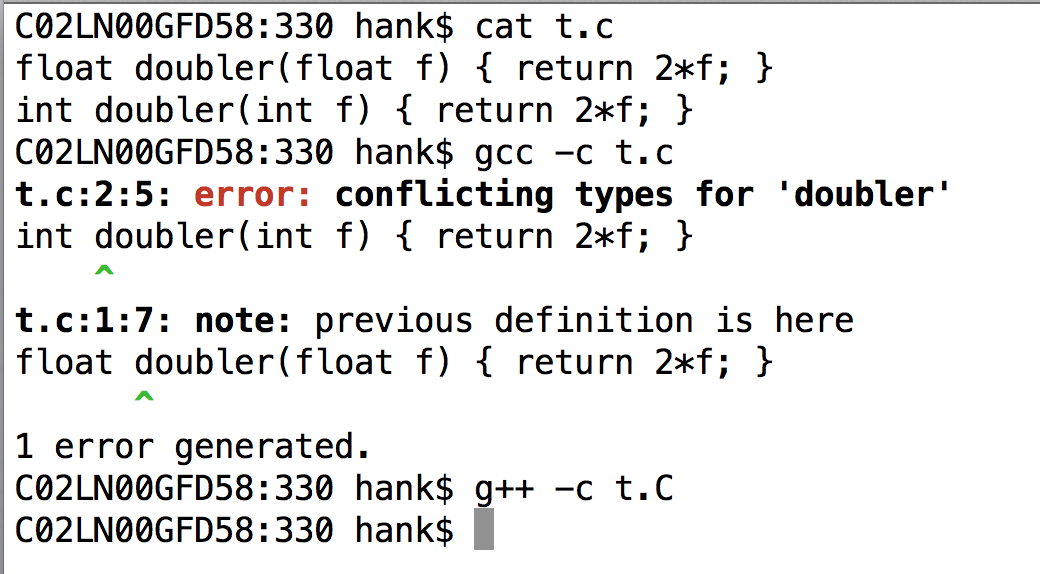 C++ also gives you access to mangling via “namespaces”
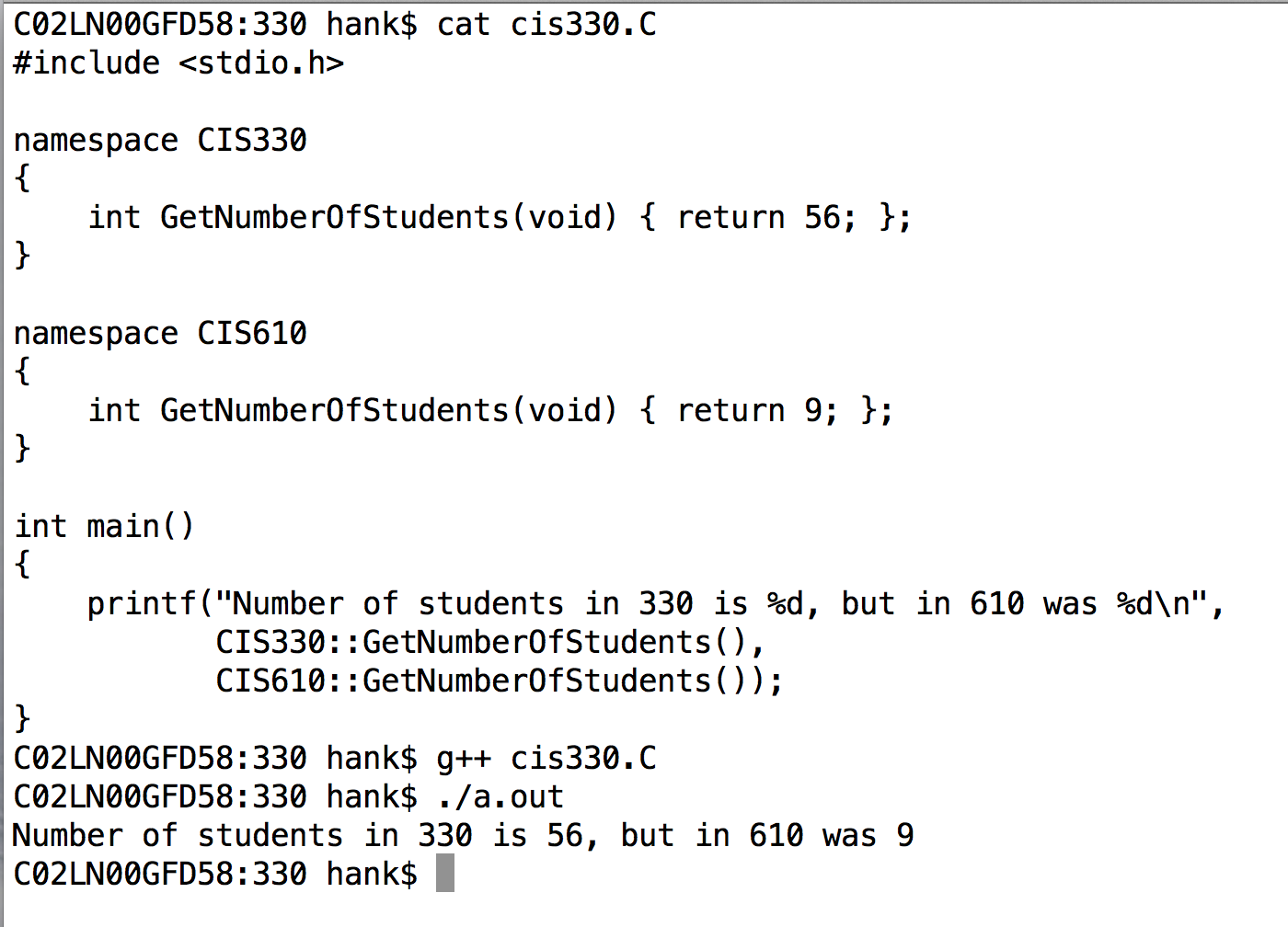 Functions or variables within a namespace are accessed with “::”
“::” is called “scope resolution operator”
C++ also gives you access to mangling via “namespaces”
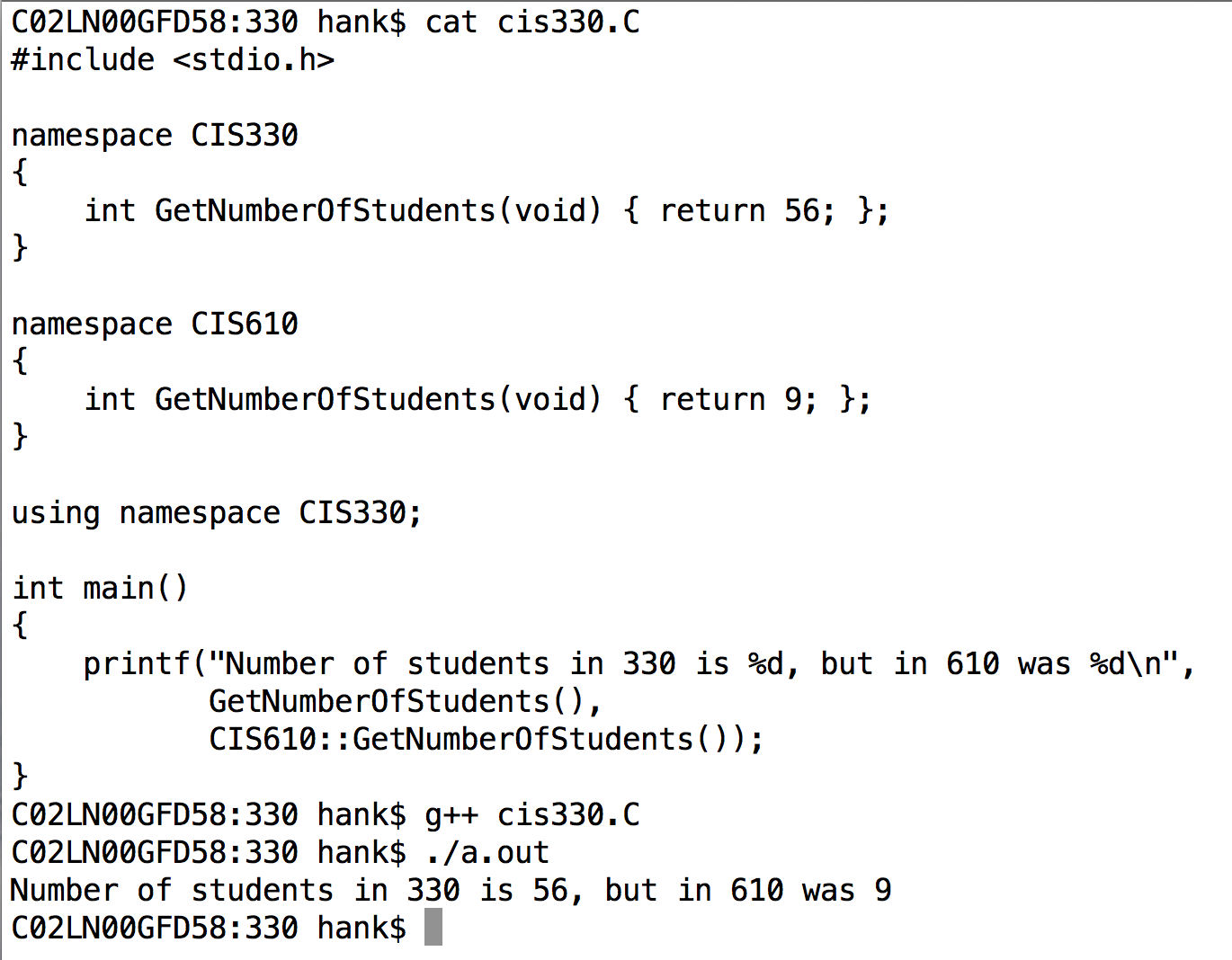 The “using” keyword makes all functions and variables from a namespace available without needing “::”. 
And you can still access other namespaces.
References
A reference is a simplified version of a pointer.
Key differences:
You cannot do pointer manipulations
A reference is always valid
a pointer is not always valid
Accomplished with & (ampersand)
&: address of variable (C-style, still valid)
&: reference to a variable (C++-style, also now valid)
You have to figure out how ‘&’ is being used based on context.
Examples of References
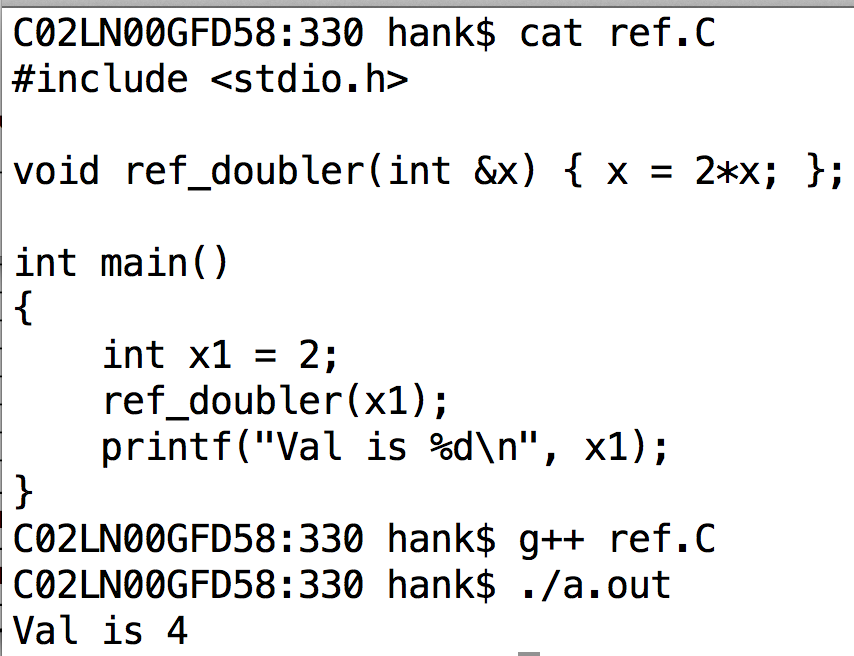 References vs Pointers vs Call-By-Value
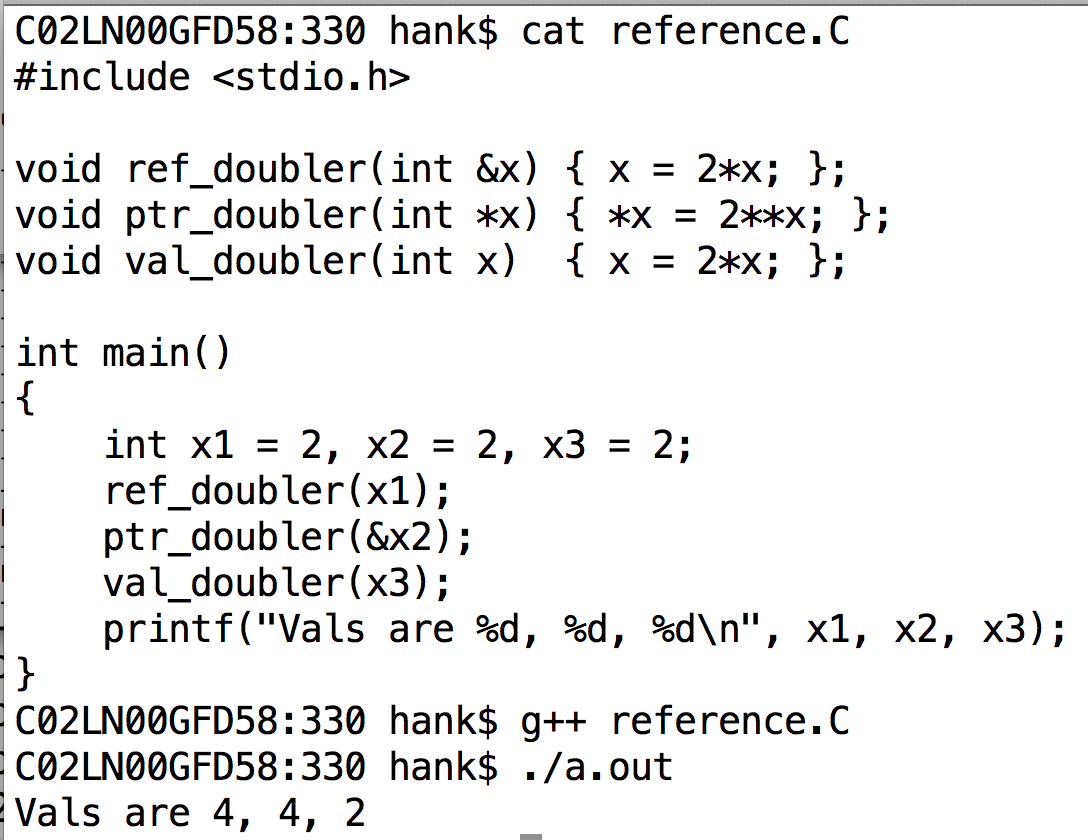 ref_doubler and ptr_doubler are both examples of call-by-reference.
val_doubler is an example of call-by-value.
References
Simplified version of a pointer.
Key differences:
You cannot manipulate it
Meaning: you are given a reference to exactly one instance … you can’t do pointer arithmetic to skip forward in an array to find another object
A reference is always valid
No equivalent of a NULL pointer … must be a valid instance
Different Misc C++ Topic: initialization during declaration using parentheses
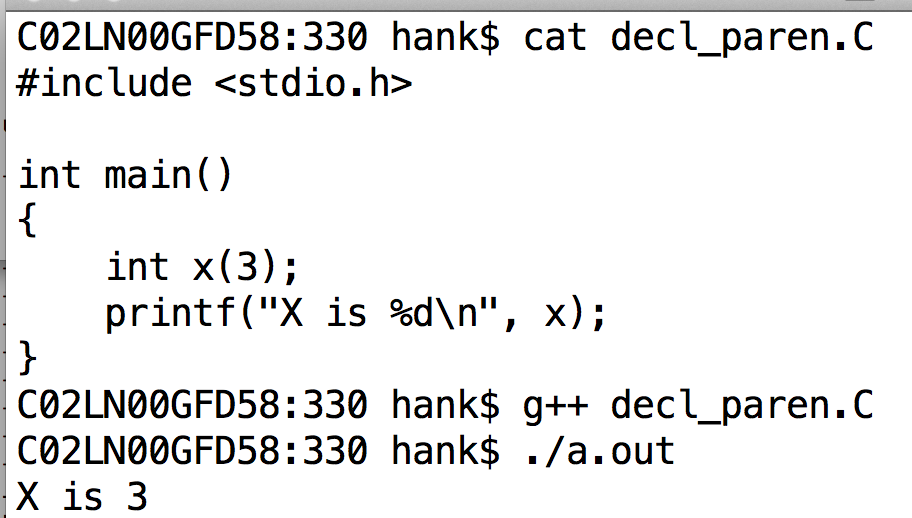 This isn’t that useful for simple types, but it will be useful when we start dealing with objects.
Outline
Review
Building Large Projects
Beginning C++
C++ & Structs
Learning classes via structs
structs and classes are closely related in C++
I will lecture today on changes on how “structs in C++” are different than “structs in C”
… when I am done with that topic (probably 1+ lectures more), I will describe how classes and structs in C++ differ.
3 Big changes to structs in C++
You can associate “methods” (functions) with structs
Methods vs Functions
Methods and Functions are both regions of code that are called by name (“routines”)
With functions: 
the data it operates on (i.e., arguments) are explicitly passed
the data it generates (i.e., return value) is explicitly passed
stand-alone / no association with an object
With methods:
associated with an object & can work on object’s data
still opportunity for explicit arguments and return value
Function vs Method
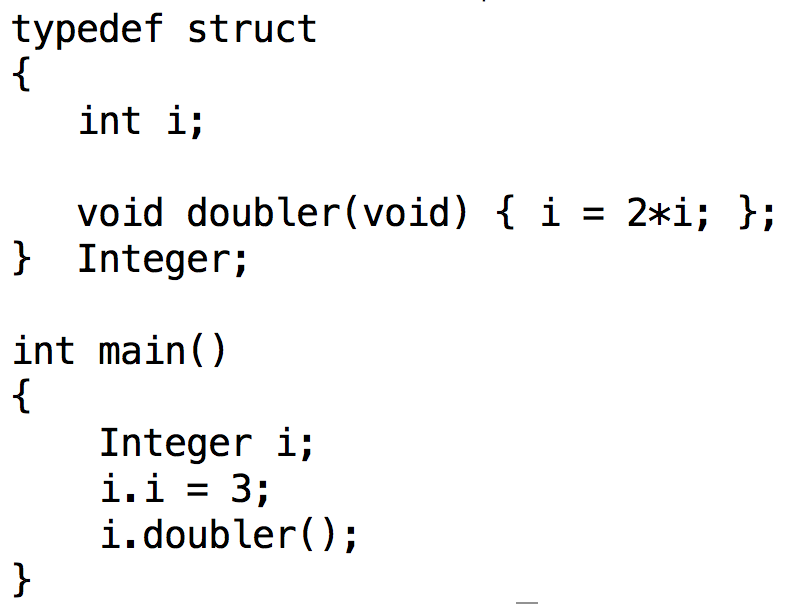 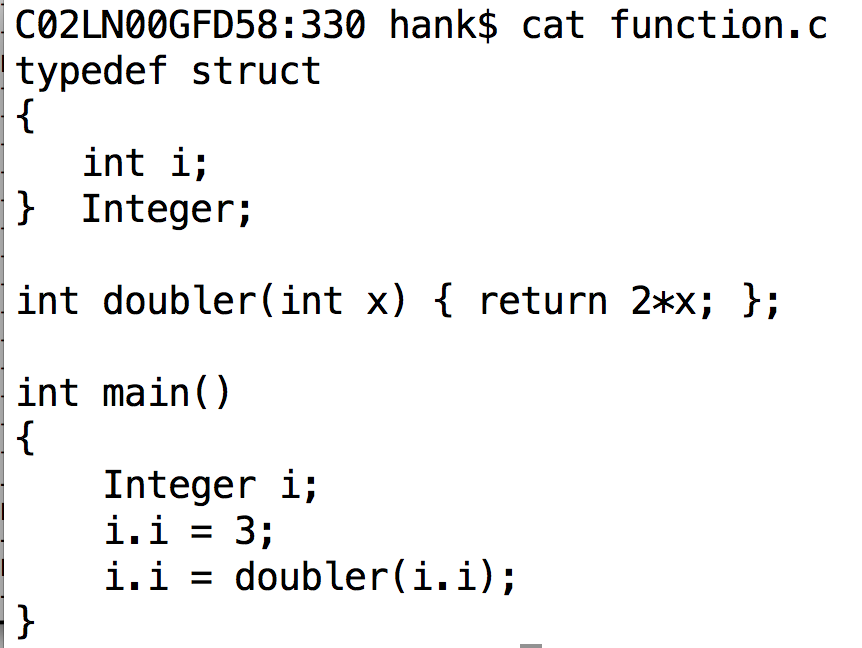 (left) arguments and return value are explicit
(right) arguments and return value are not necessary, since they are associated with the object
(left) function is separate from struct
(right) function (method) is part of struct
Tally Counter
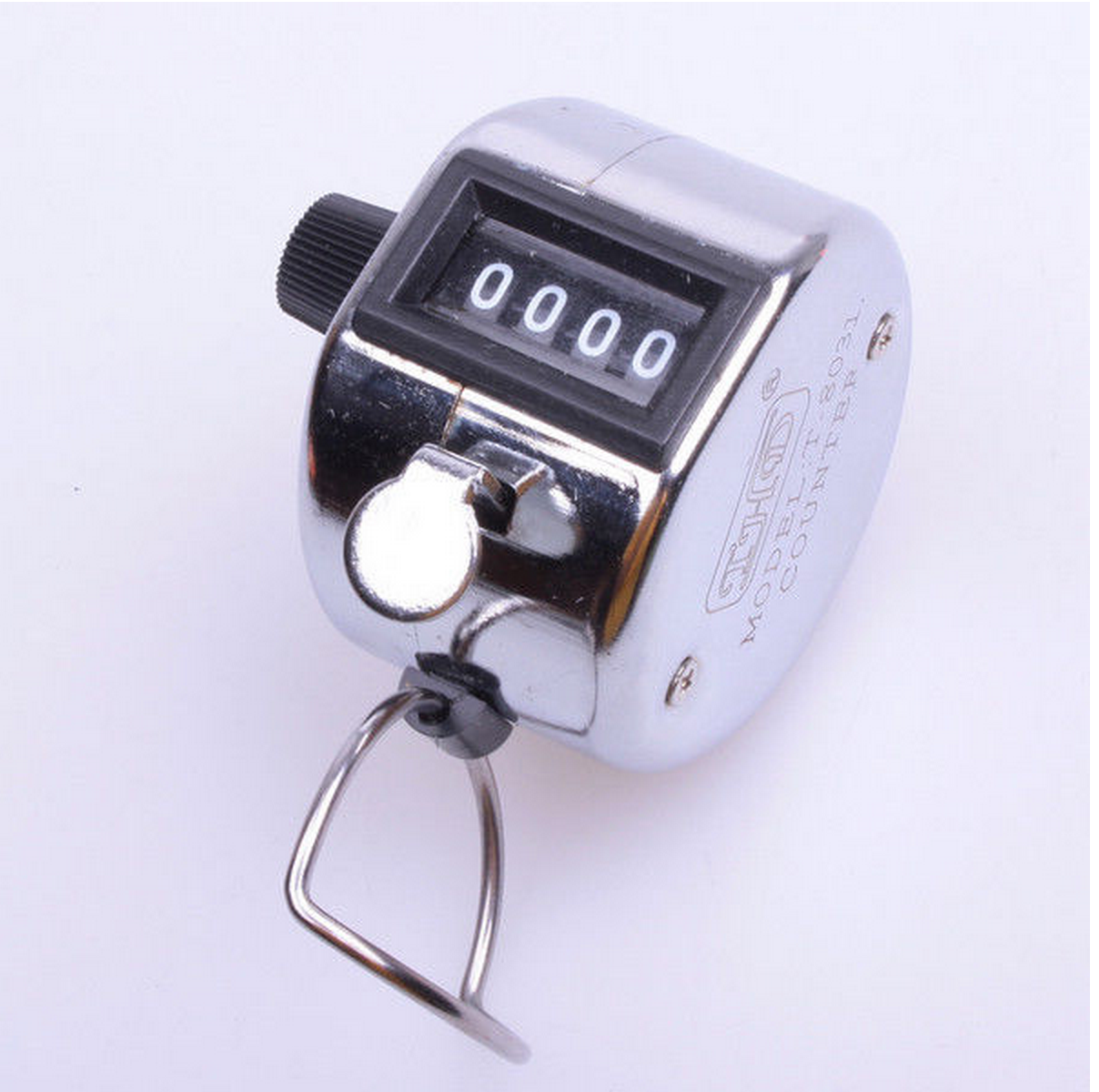 3 Methods:
Increment Count
Get Count
Reset
Methods & Tally Counter
Methods and Functions are both regions of code that are called by name (“routines”)
With functions: 
the data it operates on (i.e., arguments) are explicitly passed
the data it generates (i.e., return value) is explicitly passed
stand-alone / no association with an object
With methods:
associated with an object & can work on object’s data
still opportunity for explicit arguments and return value
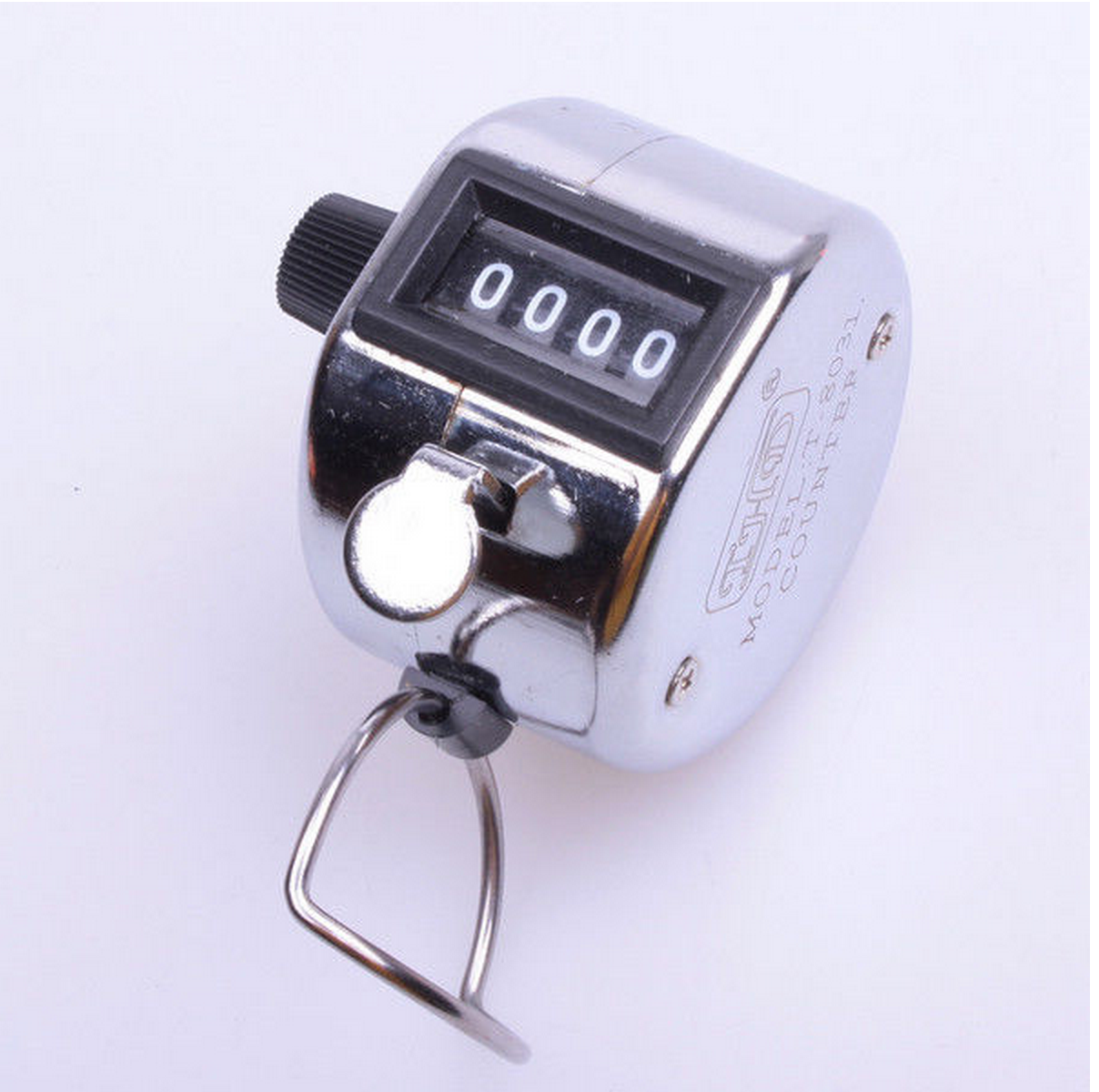 C-style implementation of TallyCounter
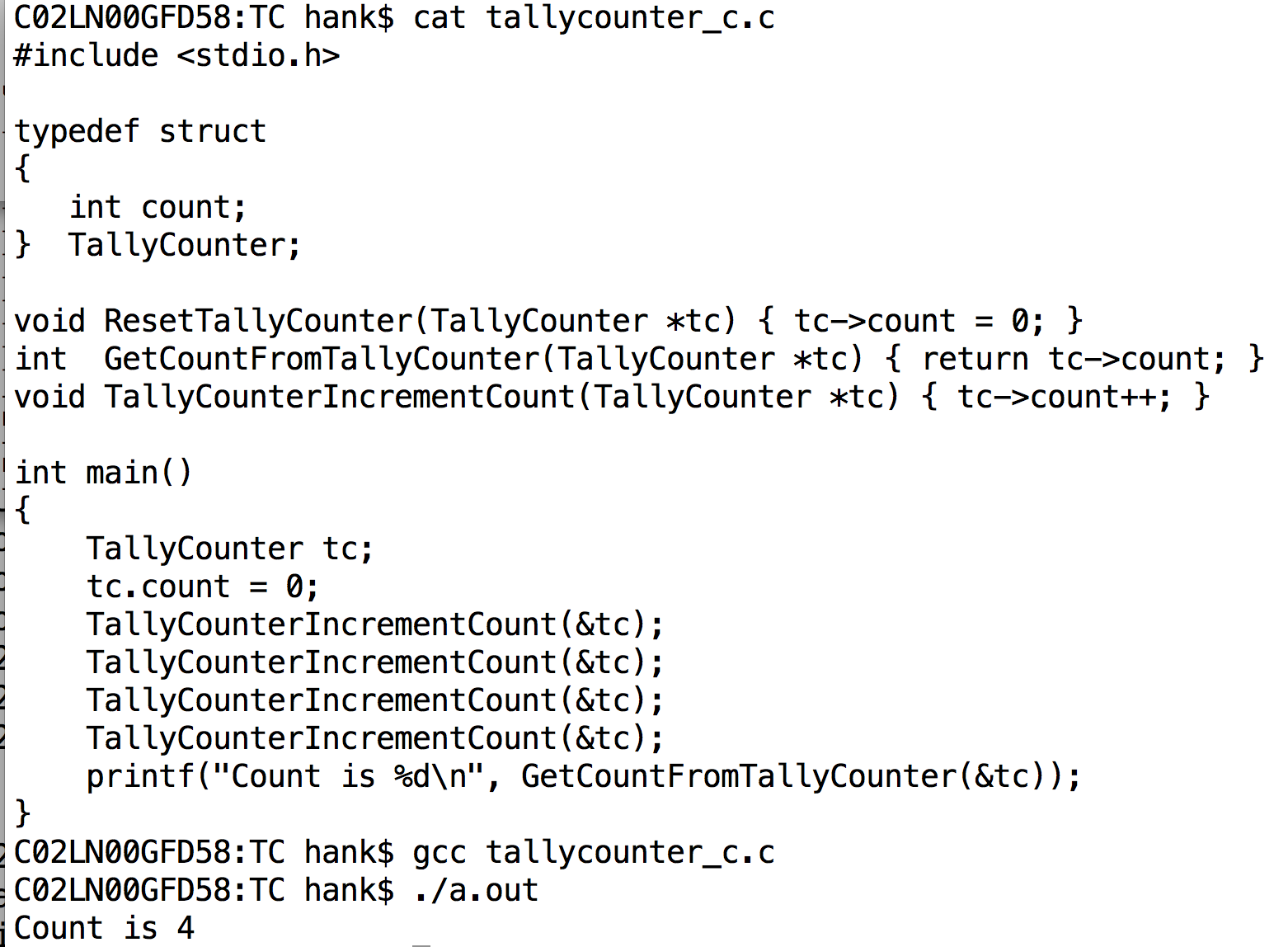 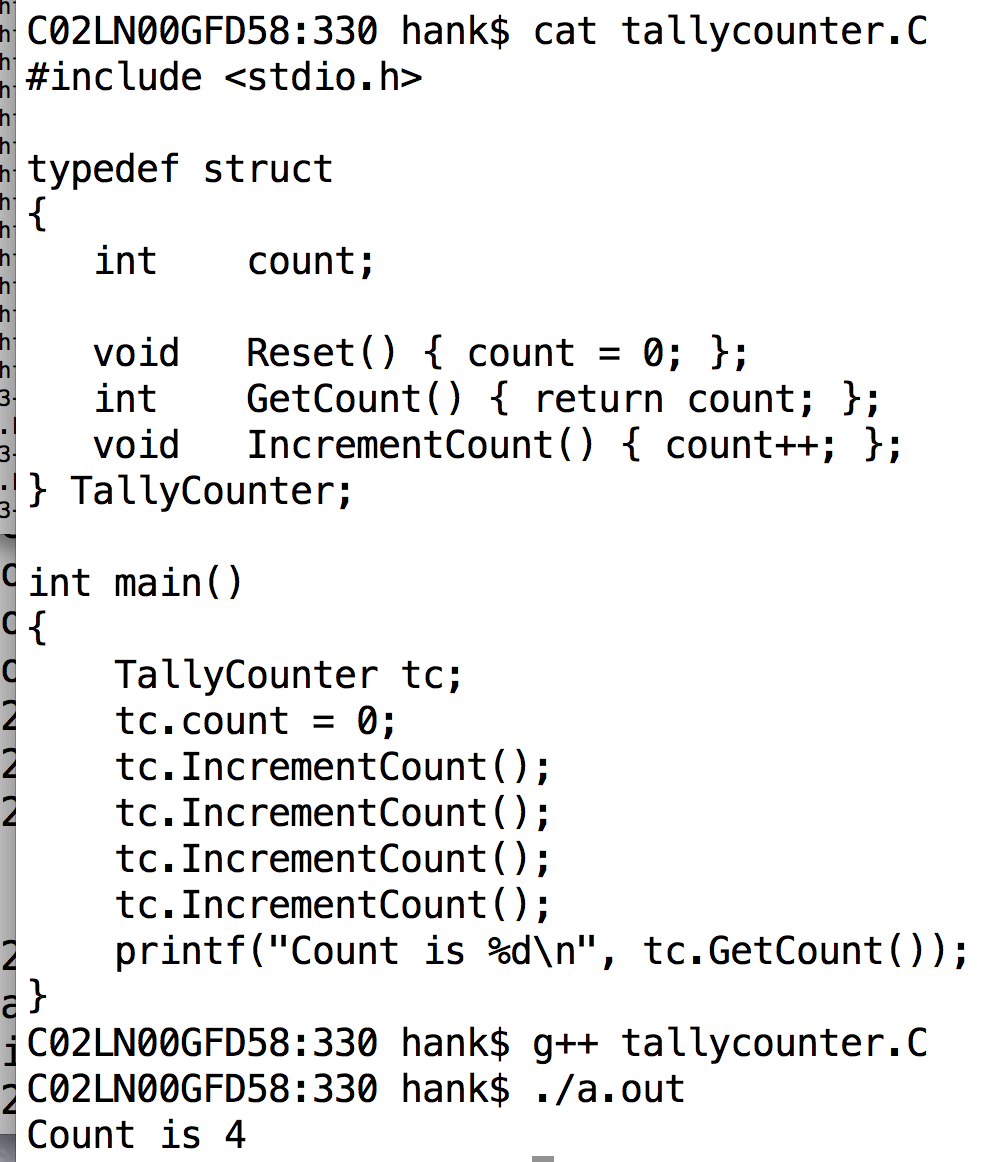 C++-style implementation of TallyCounter
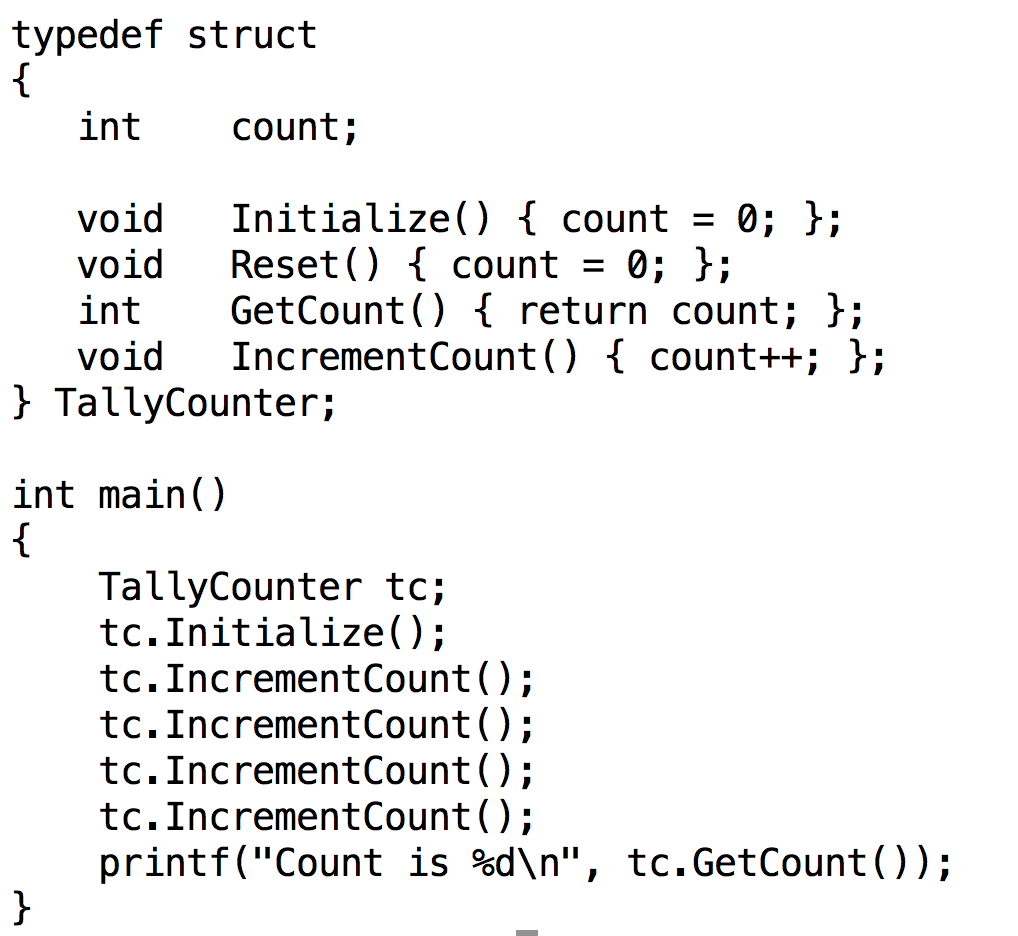 Constructors
Constructor: method for constructing object.
Called automatically
There are several flavors of constructors:
Parameterized constructors
Default constructors
Copy constructors
Conversion constructors
I will discuss these flavors in upcoming slides
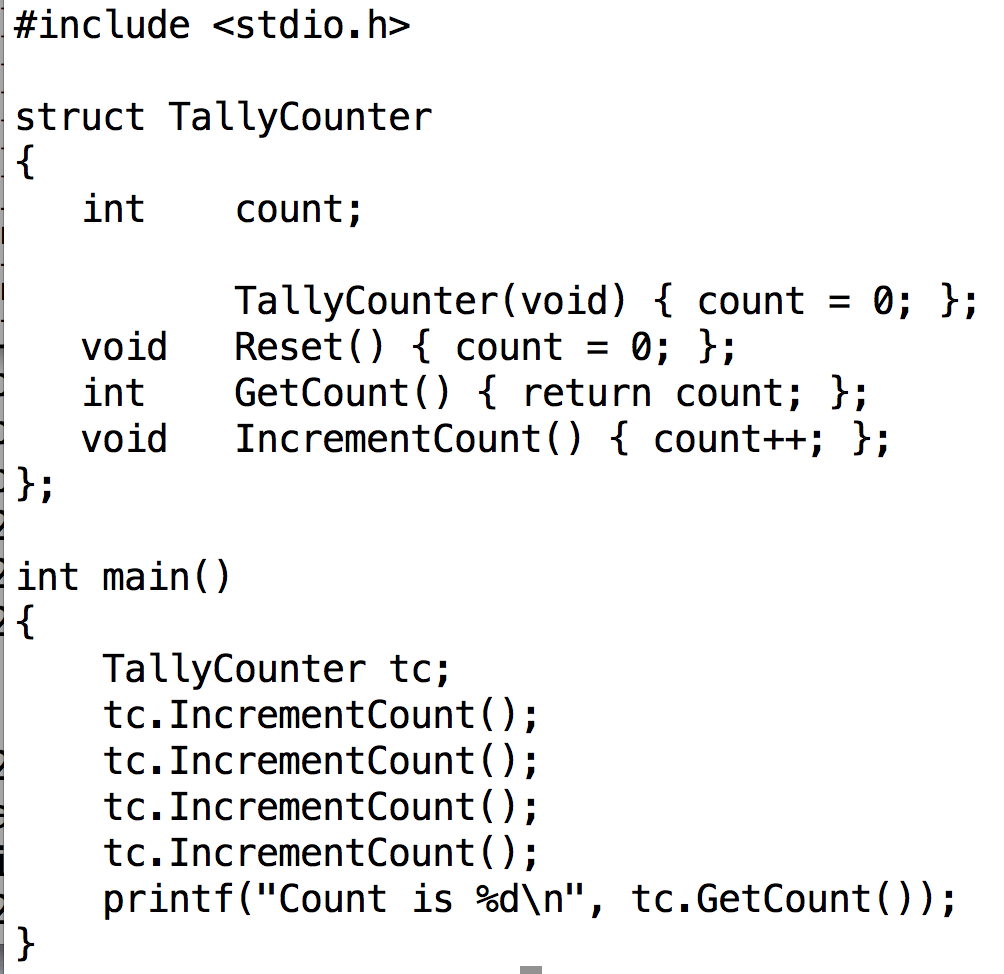 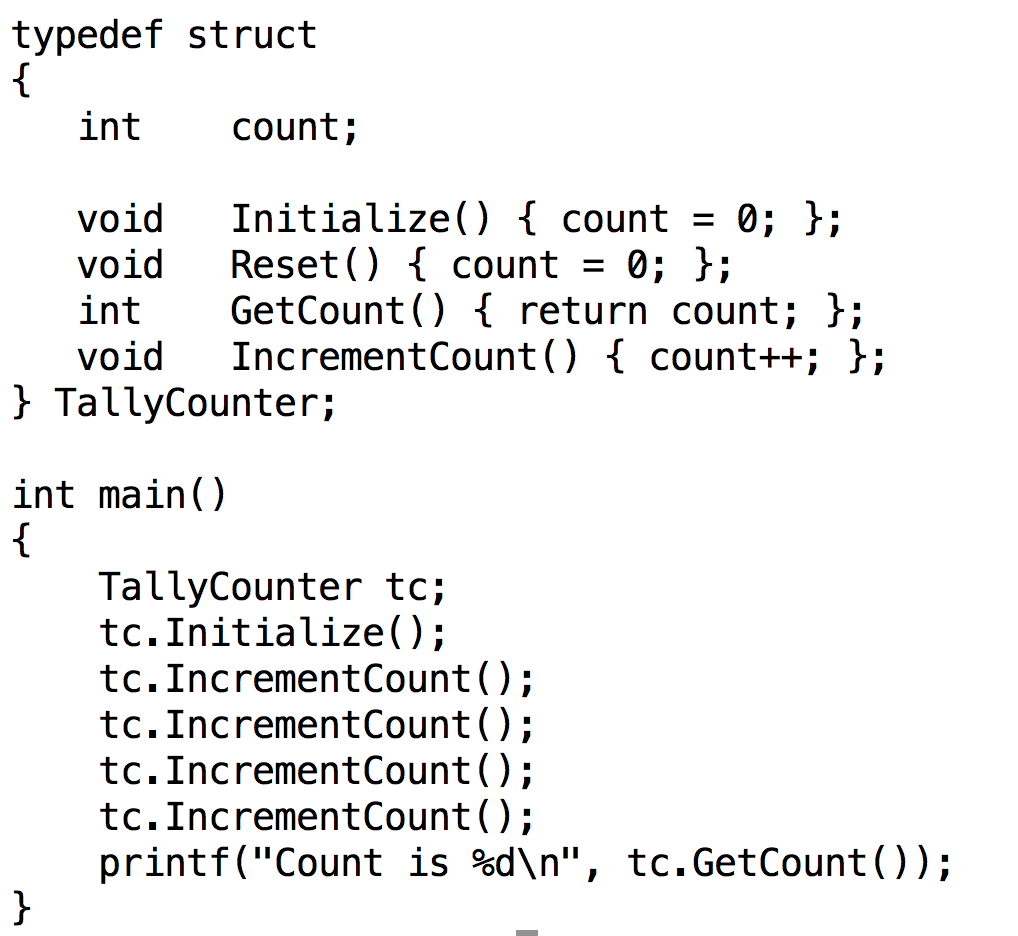 Note the typedef went away … not needed with C++.
Constructor is called automatically when object is instantiated
(This is the flavor called “default constructor”)
Method for constructor has same name as struct
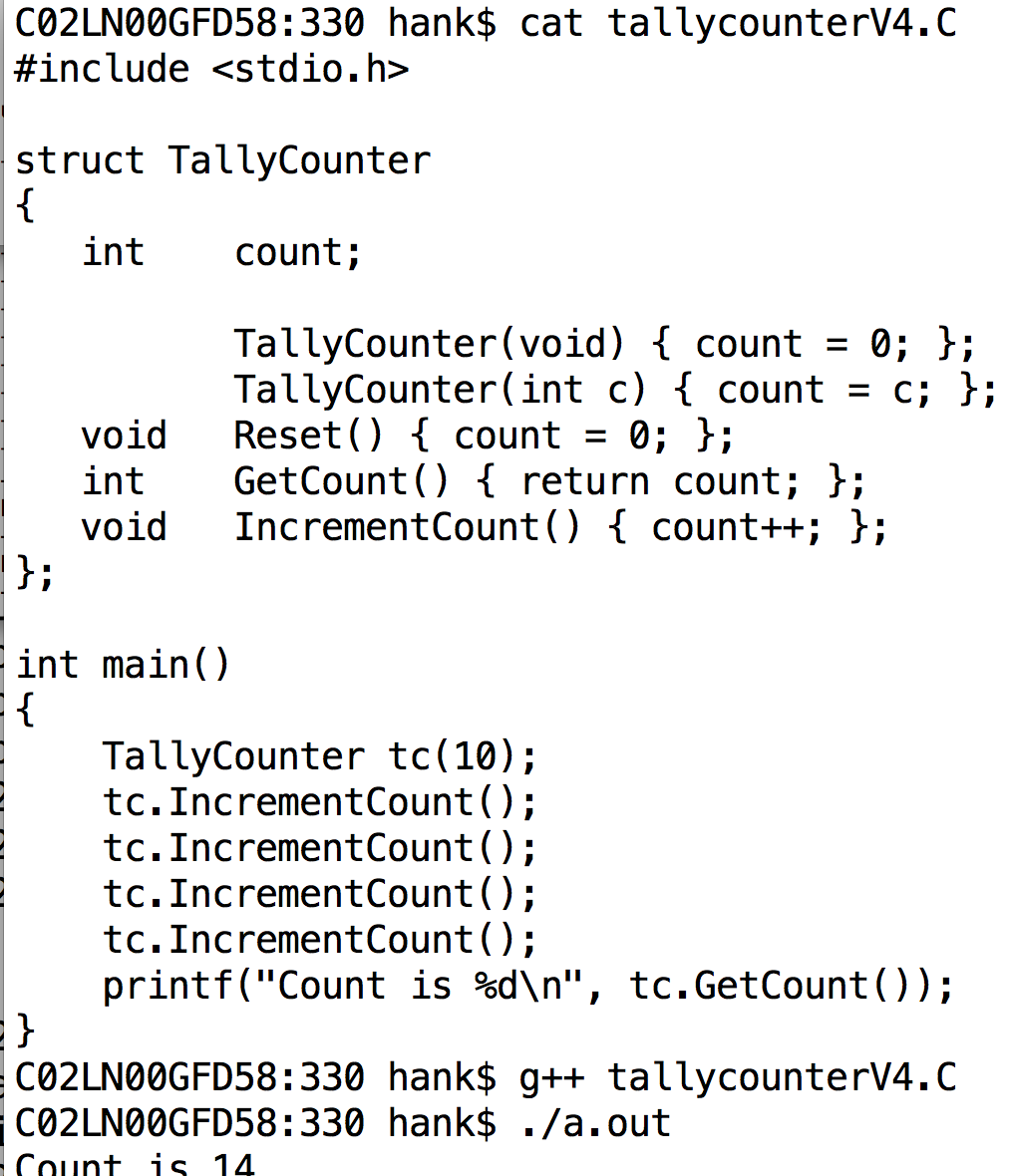 Argument can be passed to constructor.
(This is the flavor called “parameterized constructor”)
More traditional file organization
struct definition is in .h file
#ifndef / #define
method definitions in .C file
driver file includes headers for all structs it needs
More traditional file organization
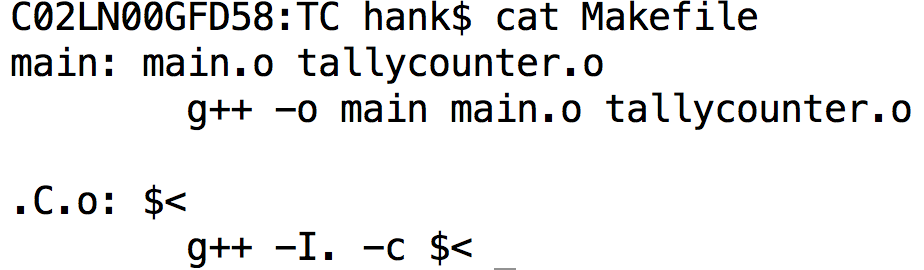 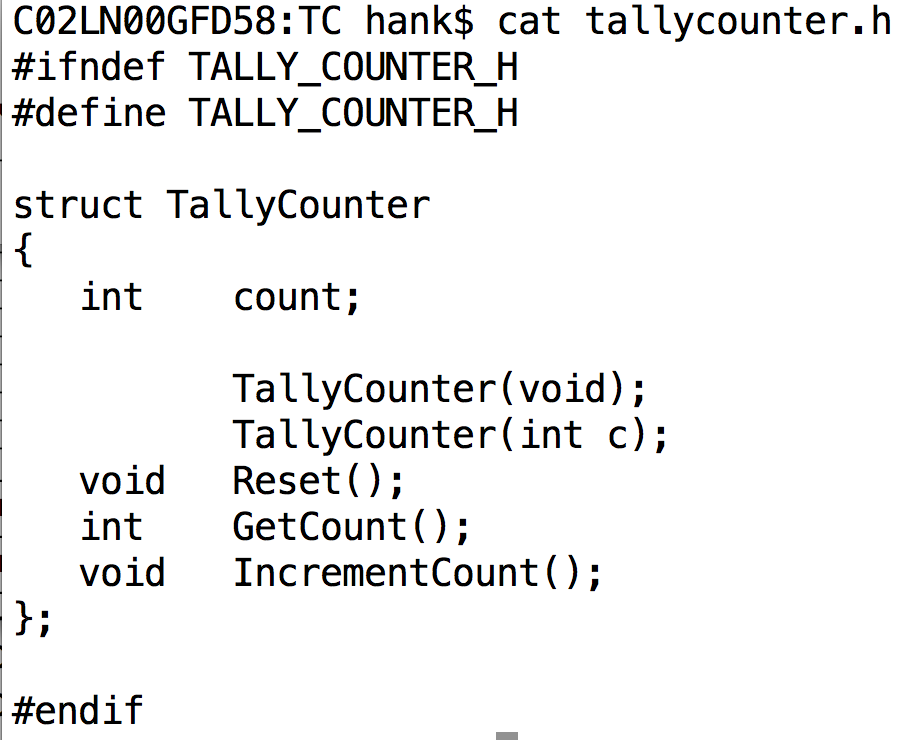 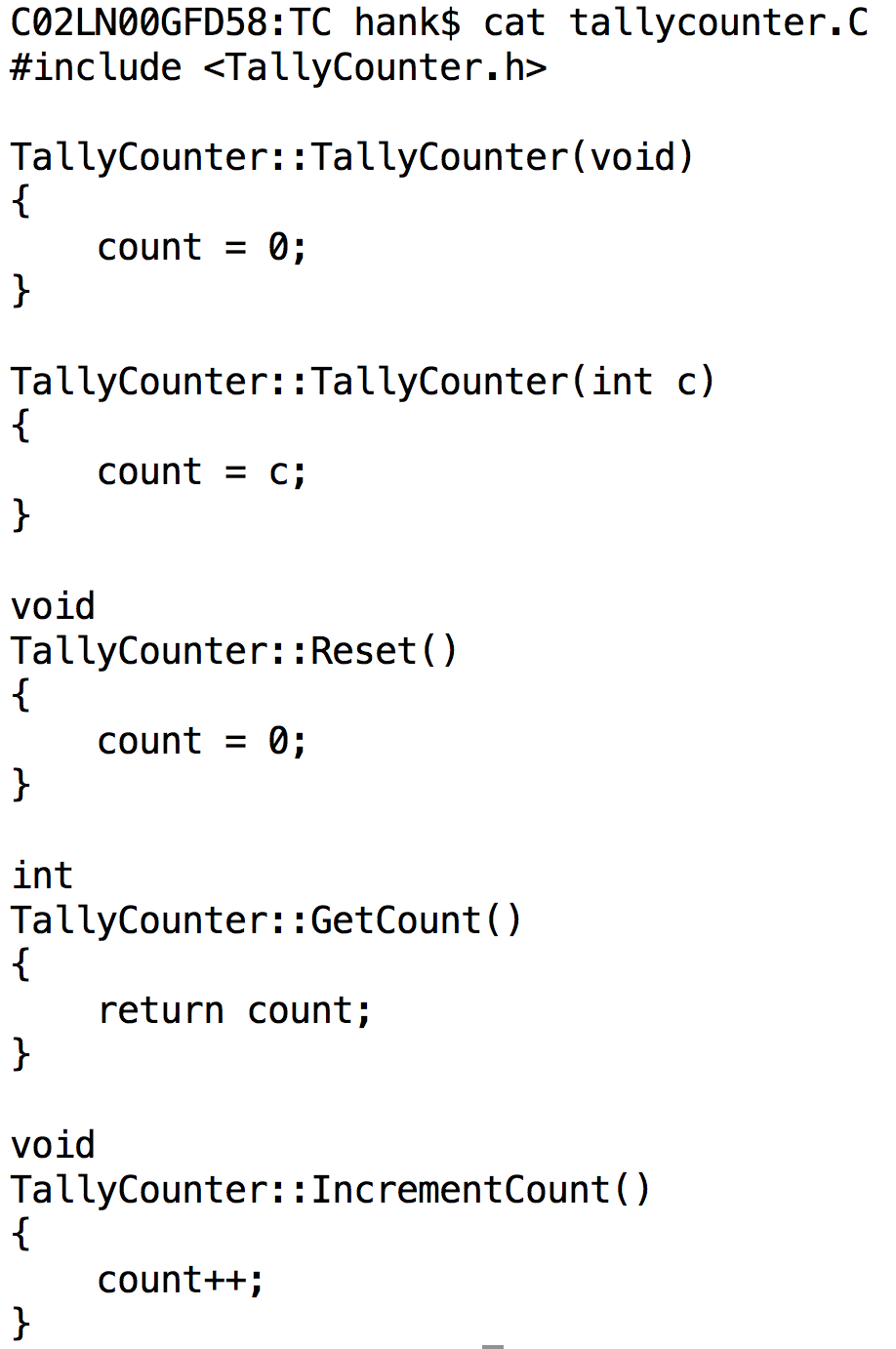 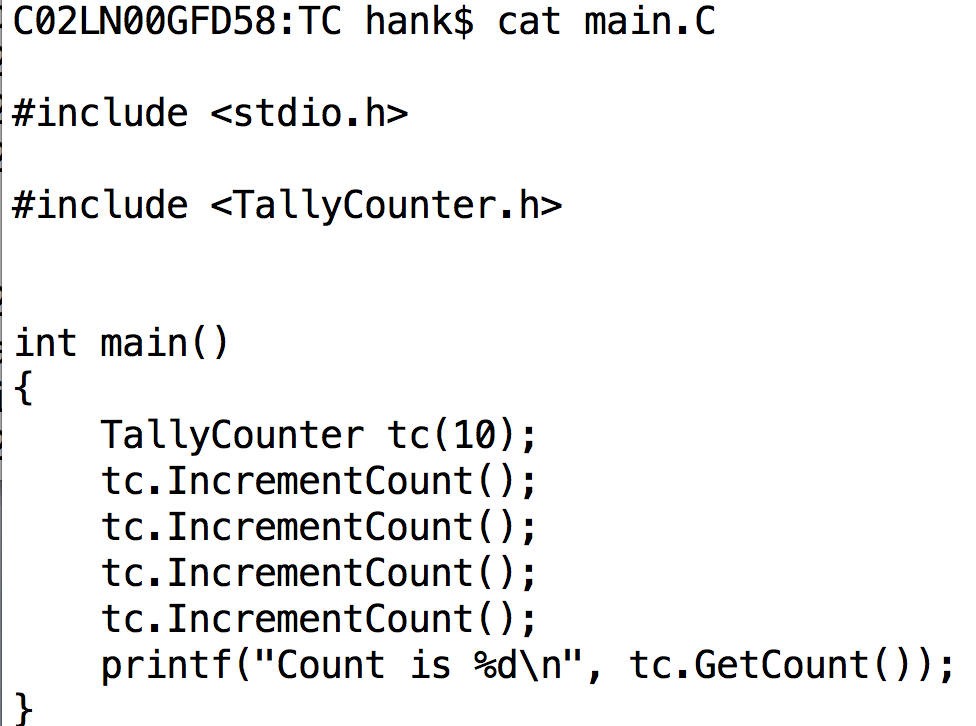 Methods can be defined outside the struct definition.  
They use C++’s namespace concept, which is automatically in place.
(e.g., TallyCounter::IncrementCount)
“this”: pointer to current object
From within any struct’s method, you can refer to the current object using “this”
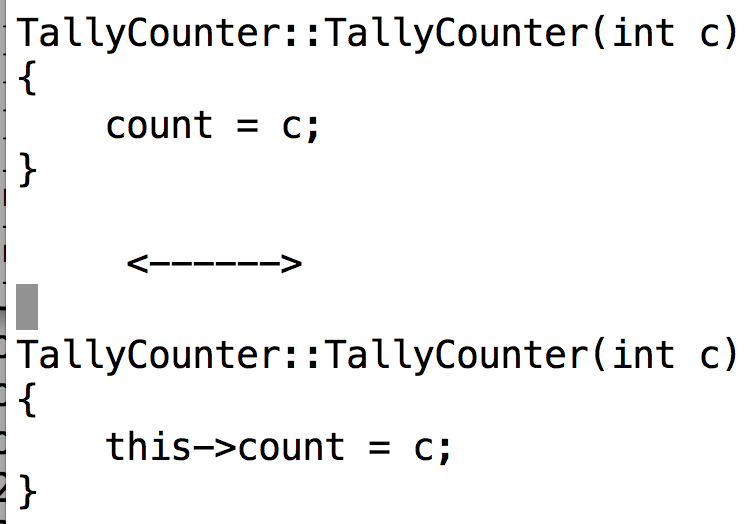 Copy Constructor
Copy constructor: a constructor that takes an instance as an argument
It is a way of making a new instance of an object that is identical to an existing one.
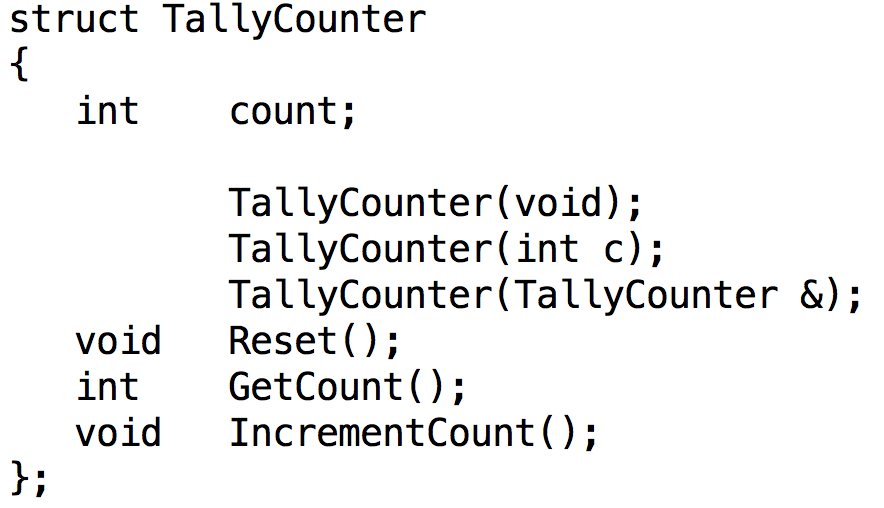 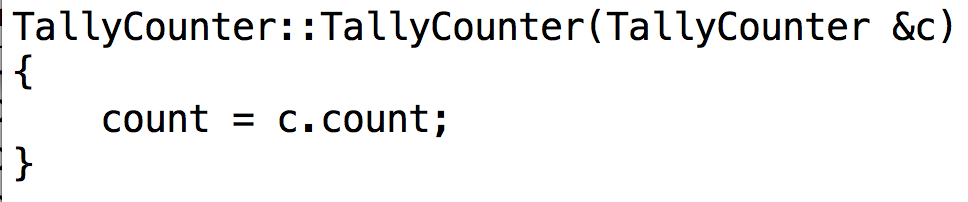 Constructor Types
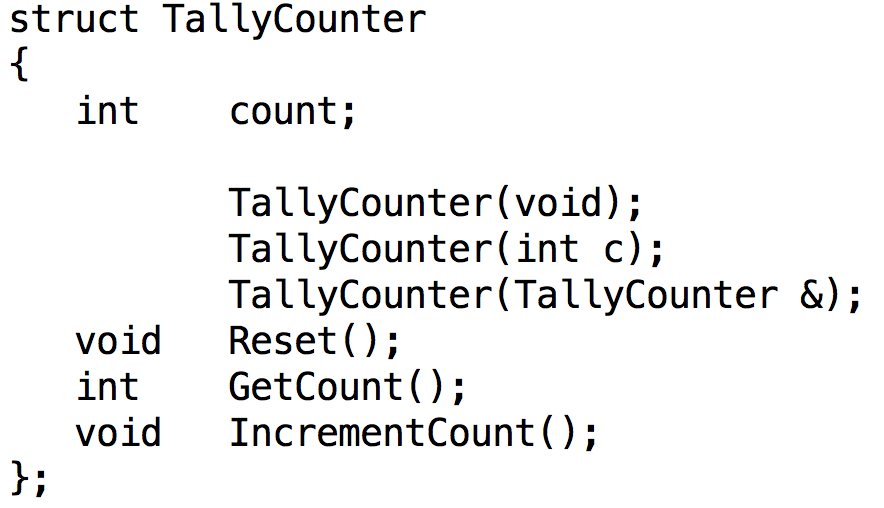 Default constructor
Parameterized 
constructor
Copy constructor
Example of 3 Constructors
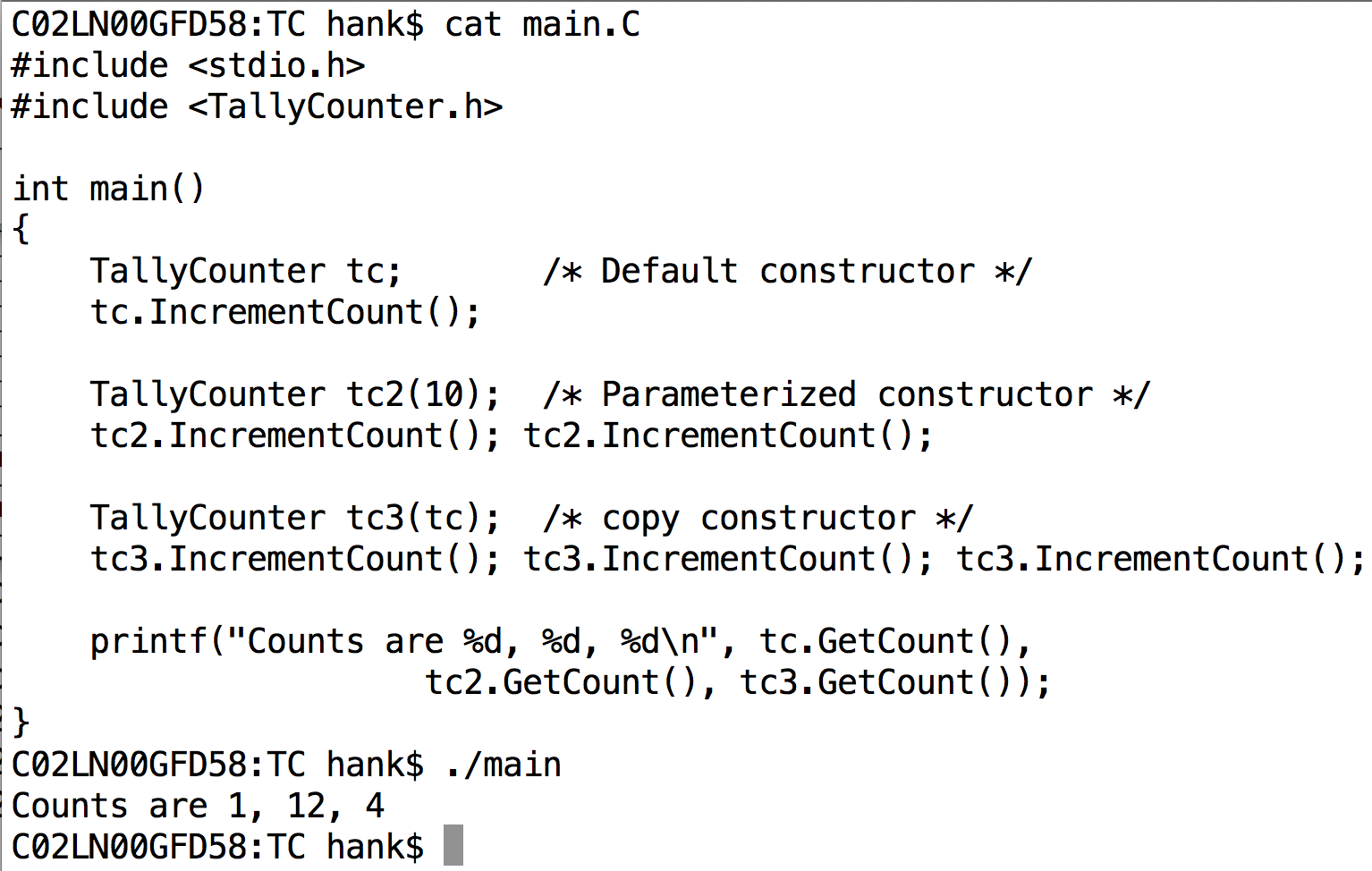 ????????????????
Conversion Constructor
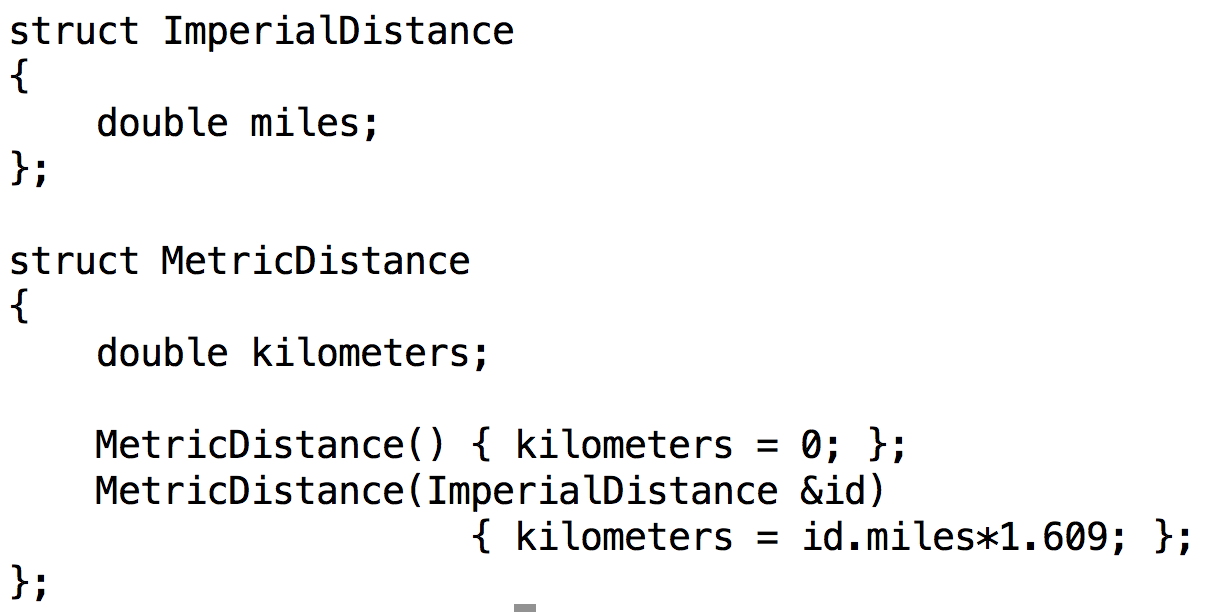 3 big changes to structs in C++
You can associate “methods” (functions) with structs
You can control access to data members and methods
Access Control
New keywords: public and private
public: accessible outside the struct
private: accessible only inside the struct
Also “protected” … we will talk about that later
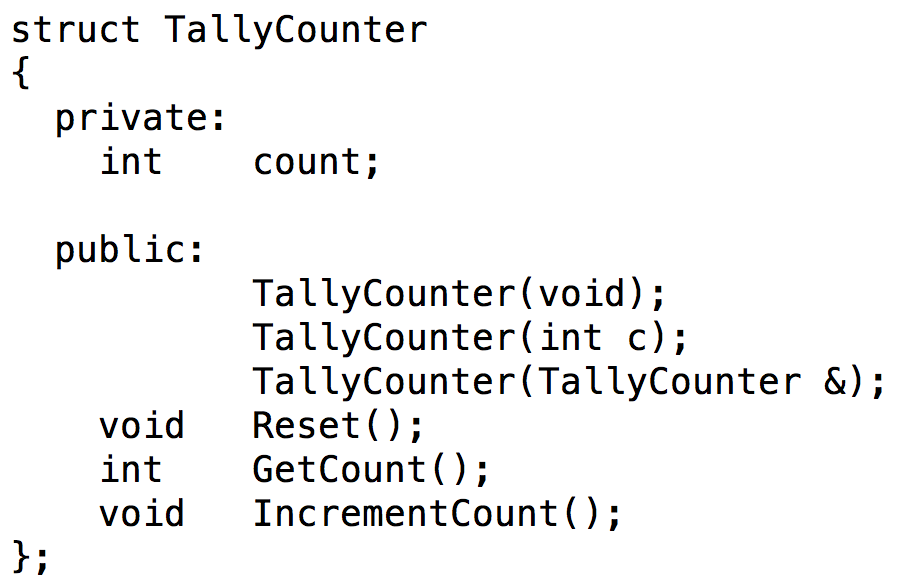 Everything following is private.  Only will change when new access control keyword is encountered.
Everything following is now public.  Only will change when new access control keyword is encountered.
public / private
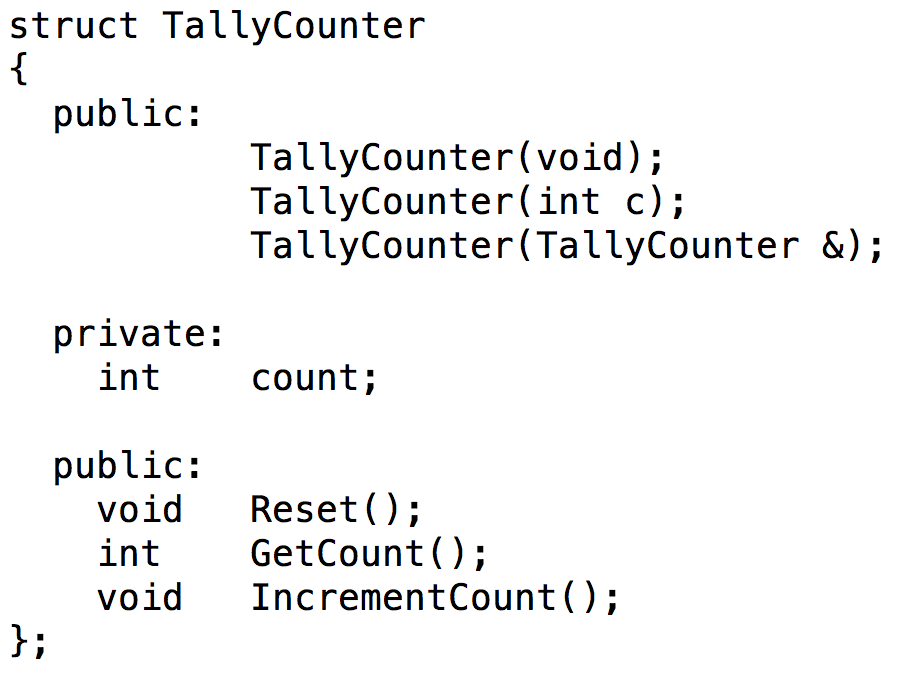 You can issue public and private as many times as you wish…
The compiler prevents violations of access controls.
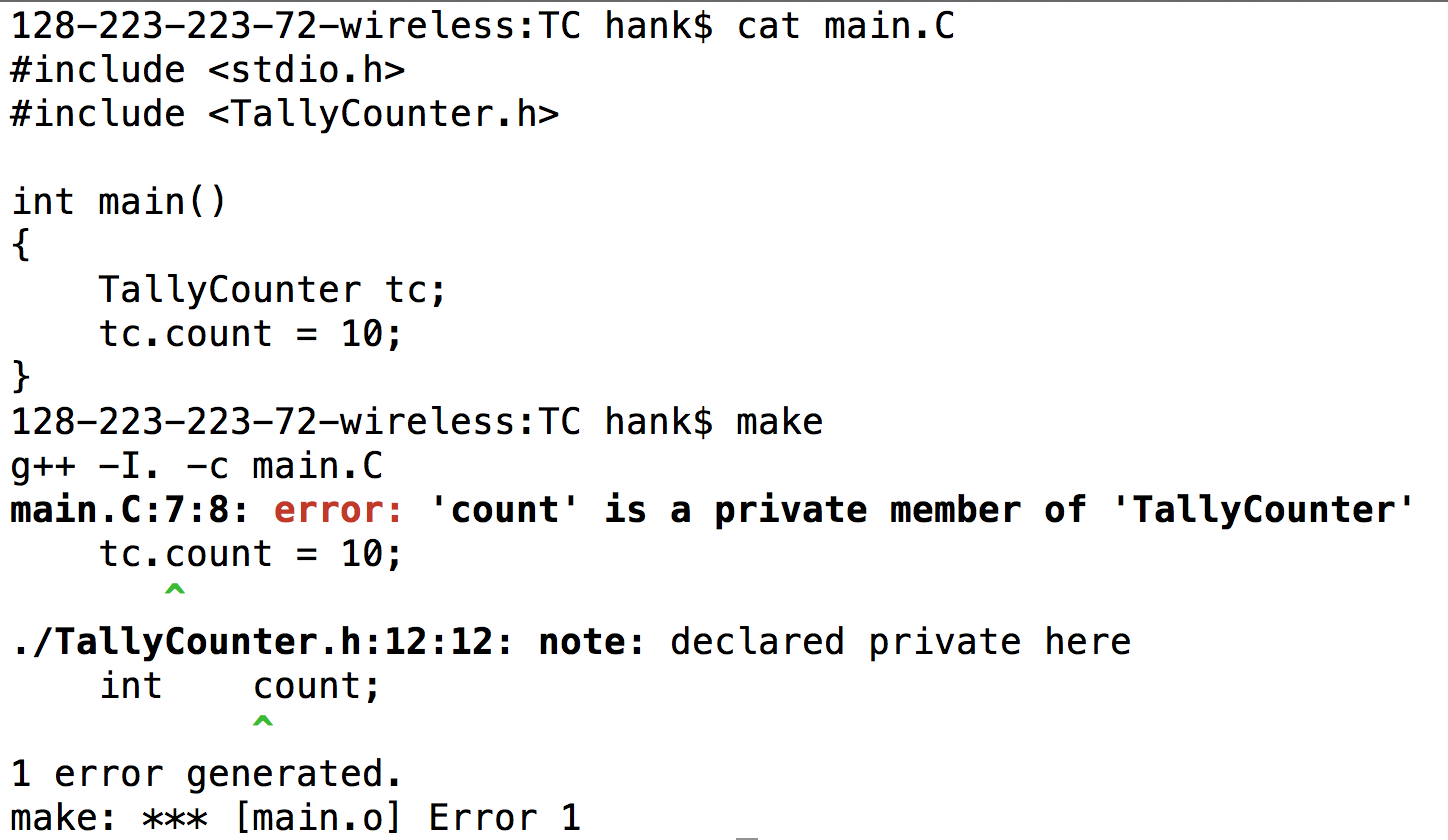 The friend keyword can override access controls.
Note that the struct declares who its friends are, not vice-versa
You can’t declare yourself a friend and start accessing data members.
friend is used most often to allow objects to access other objects.
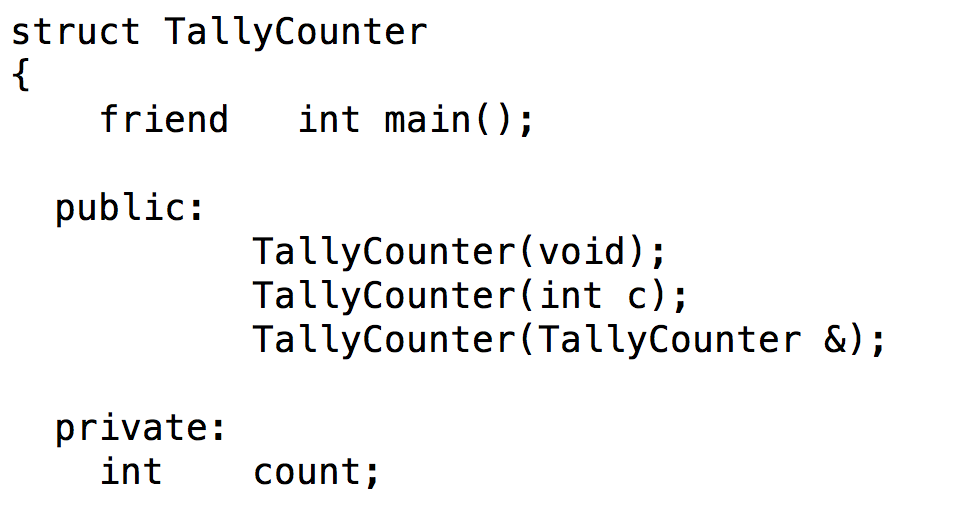 This will compile, since main now has access to the private data member “count”.
class vs struct
class is new keyword in C++
classes are very similar to structs
the only differences are in access control
primary difference: struct has public access by default, class has private access by default
Almost all C++ developers use classes and not structs
C++ developers tend to use structs when they want to collect data types together (i.e., C-style usage)
C++ developers use classes for objects … which is most of the time
You should use classes!  
Even though there isn’t much difference …
3 big changes to structs in C++
You can associate “methods” (functions) with structs
You can control access to data members and methods
Inheritance
We will discuss inheritance in a future lecture.
Bonus Topics
Backgrounding
“&”: tell shell to run a job in the background
Background means that the shell acts as normal, but the command you invoke is running at the same time.
“sleep 60” vs “sleep 60 &”
When would backgrounding be useful?
Suspending Jobs
You can suspend a job that is running
		Press “Ctrl-Z”
The OS will then stop job from running and not schedule it to run.
You can then:
make the job run in the background.
Type “bg”
make the job run in the foreground.
Type “fg”
like you never suspended it at all!!
Web pages
ssh –l <user name> ix.cs.uoregon.edu
cd public_html
put something in index.html
 it will show up as 
	http://ix.cs.uoregon.edu/~<username>
Web pages
You can also exchange files this way
scp file.pdf <username>@ix.cs.uoregon.edu:~/public_html
point people to http://ix.cs.uoregon.edu/~<username>/file.pdf
Note that ~/public_html/dir1 shows up as http://ix.cs.uoregon.edu/~<username>/dir1

(“~/dir1” is not accessible via web)